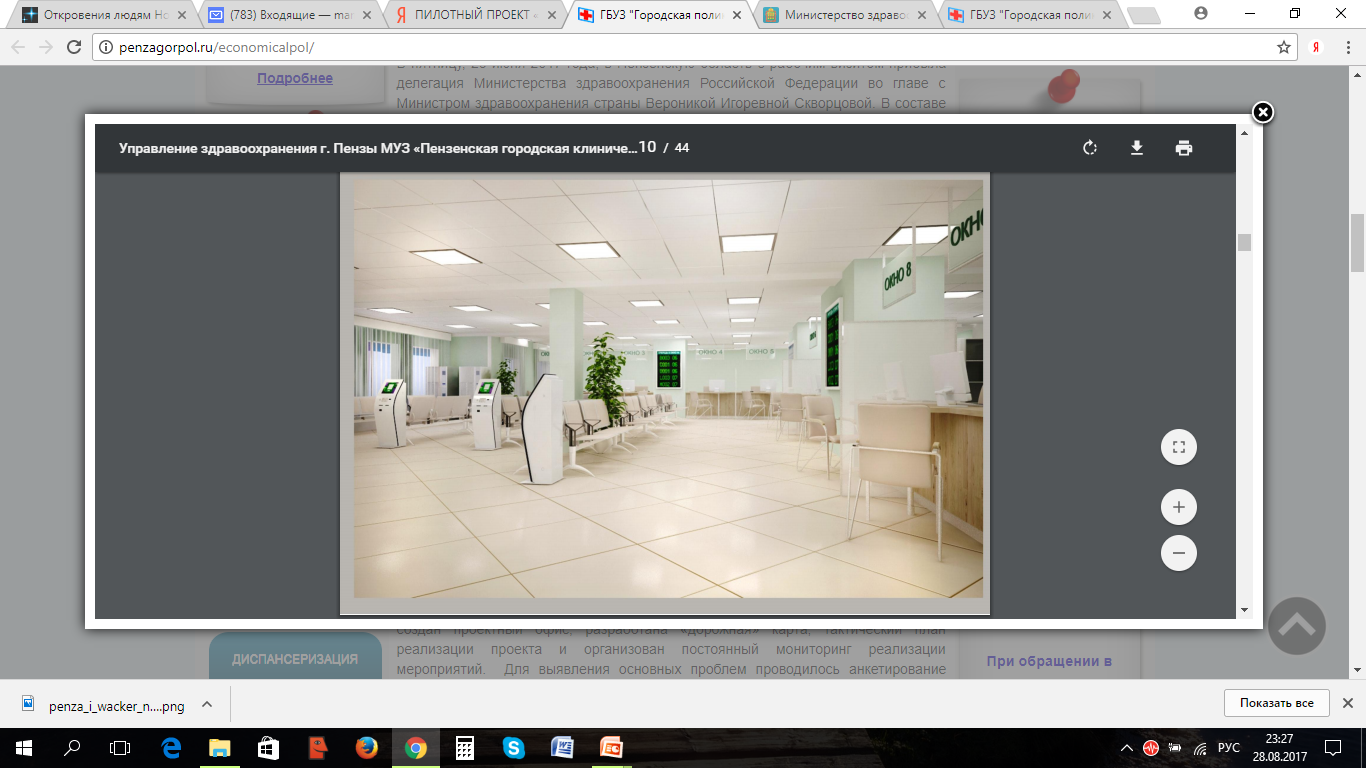 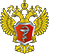 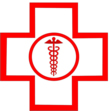 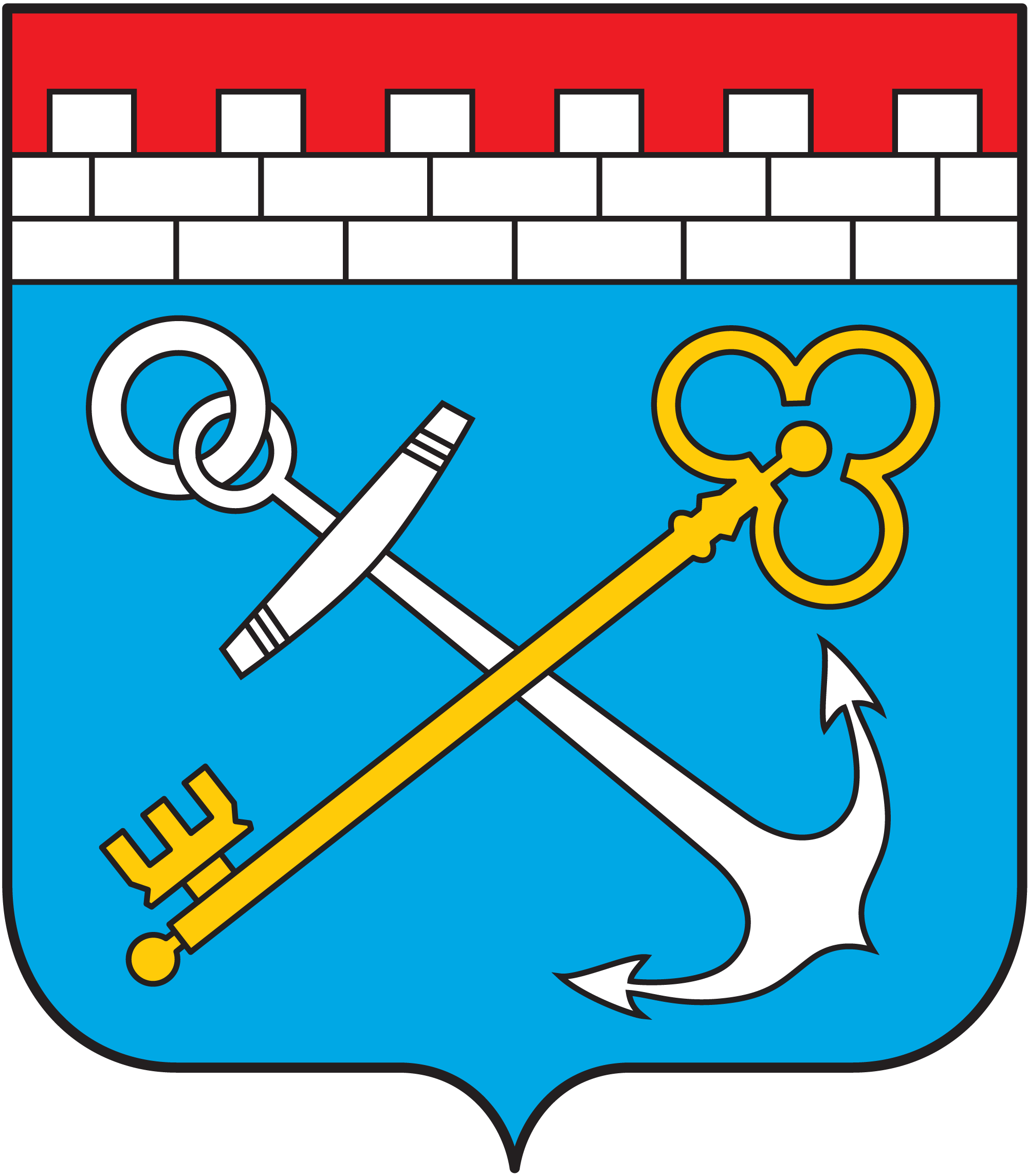 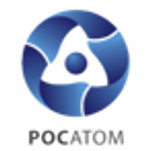 Комитета по здравоохранению Ленинградской области
ПРИОРИТЕТНЫЙ ПРОЕКТ 
«СОЗДАНИЕ НОВОЙ МОДЕЛИ МЕДИЦИНСКОЙ ОРГАНИЗАЦИИ, ОКАЗЫВАЮЩЕЙ ПЕРВИЧНУЮ МЕДИКО-САНИТАРНУЮ ПОМОЩЬ»
Руководитель регионального центра организации первичной медико-санитарной помощи Ленинградской области Татьяна Васильевна  Глазкова
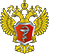 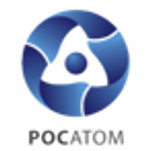 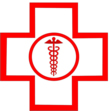 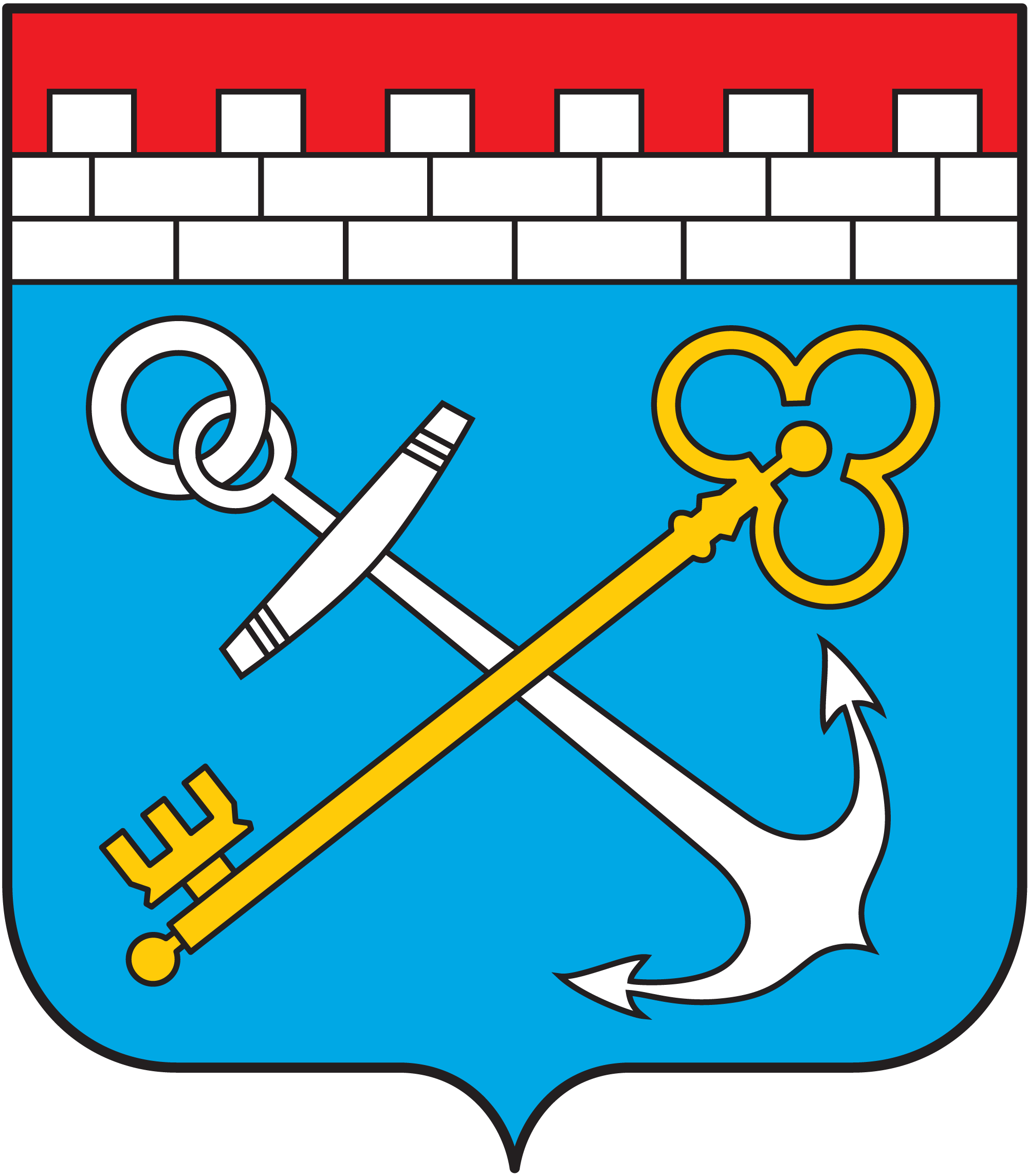 Ленинградская область
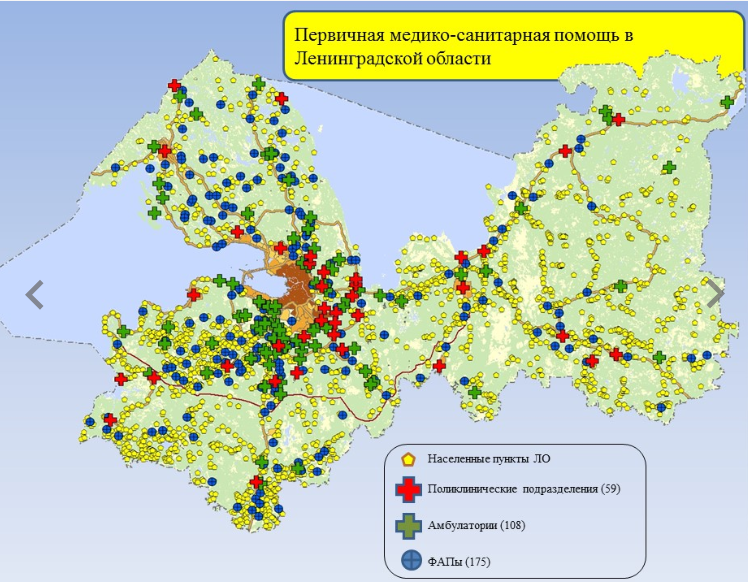 Медицинских организаций,
 оказывающих первичную медико-санитарную помощь
Учреждения
оказывает амбулаторно-поликлиническую помощь населению Ленинградской области
Трехуровневая система оказания медицинской помощи
Медицинские организации 1 уровня
больницы и поликлиники, оказывающие первичную медико-санитарную помощь
Медицинские организации 2 уровня
межтерриториальные центры на базе областных больниц, оказывающее специализированную и высокотехнологичную медицинскую помощь
Медицинские организации 3 уровня
областные центры, оказывающие специализированную и высокотехнологичную медицинскую помощь.
64
22
1 813 816 человека
Численность населения Ленинградской области на 1 января 2018 года.
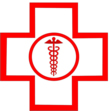 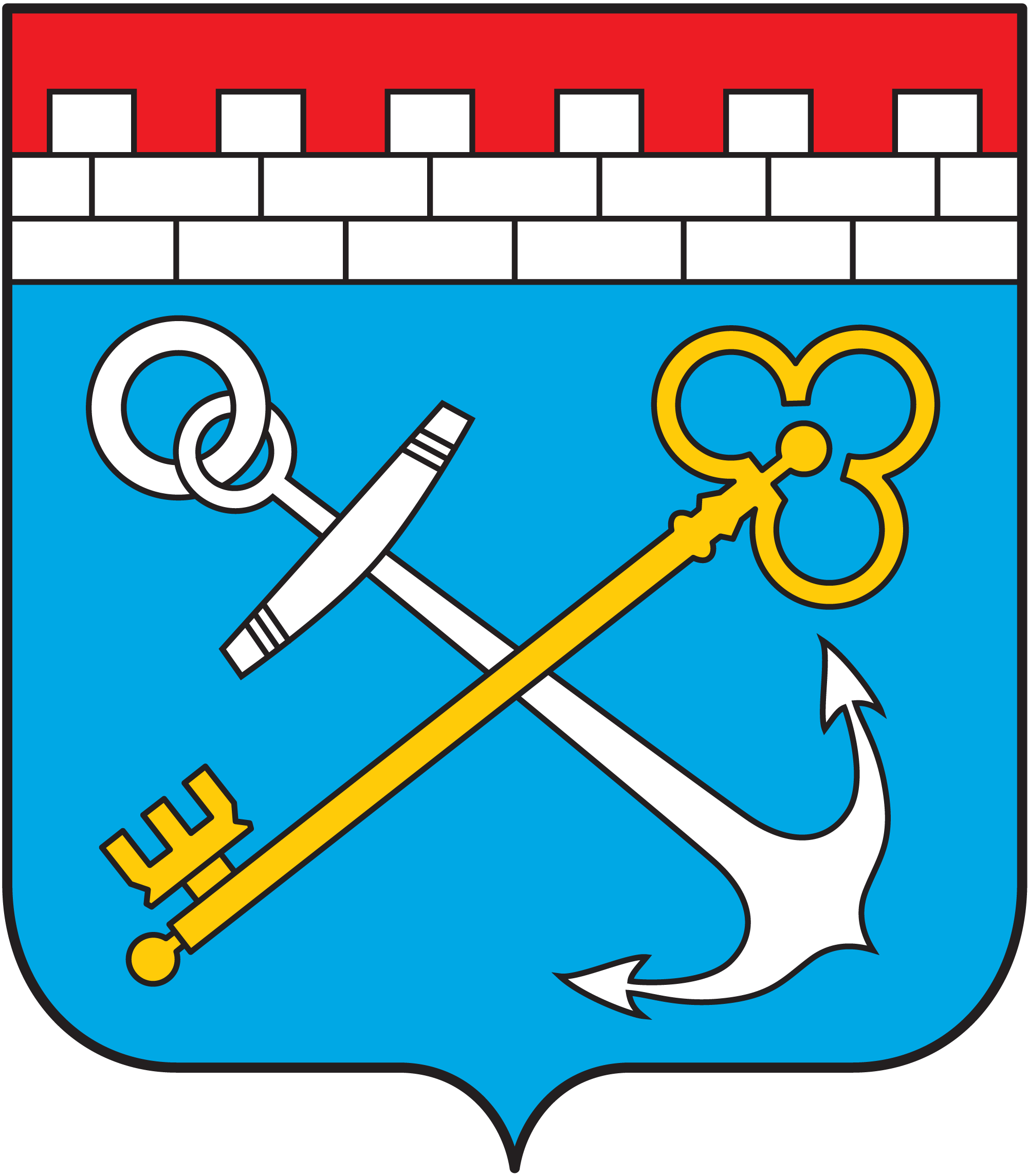 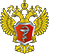 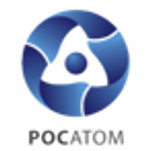 Нормативное регулирование 
проекта на  уровне региона
Распоряжение КЗ ЛО от 18.01.2018 № 10-0 “О создании Регионального центра организации первичной медико-санитарной помощи в Ленинградской области”
Распоряжение КЗ ЛО  от 01.02.2018 № 28-О “О мерах по реализации приоритетного проекта «Создание новой модели медицинской организации оказывающей первичную медико-санитарную помощь»”
Тактический план реализации проекта «Создание новой модели медицинской организации оказывающей первичную медико-санитарную помощь»
Дорожная карта проекта «Создание новой модели медицинской организации оказывающей первичную медико-санитарную помощь»
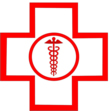 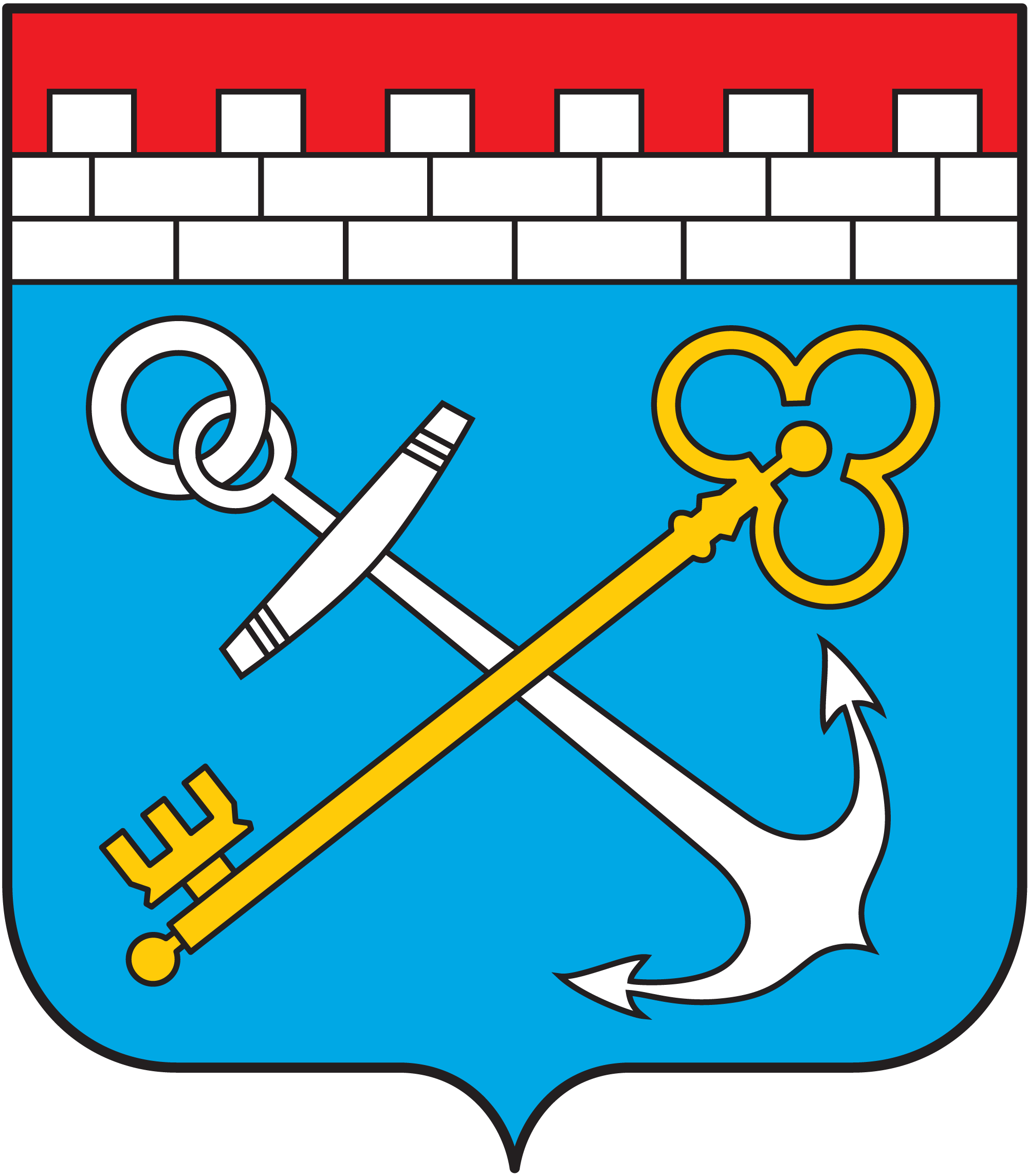 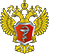 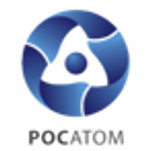 Обучение  в  рамках проекта
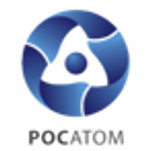 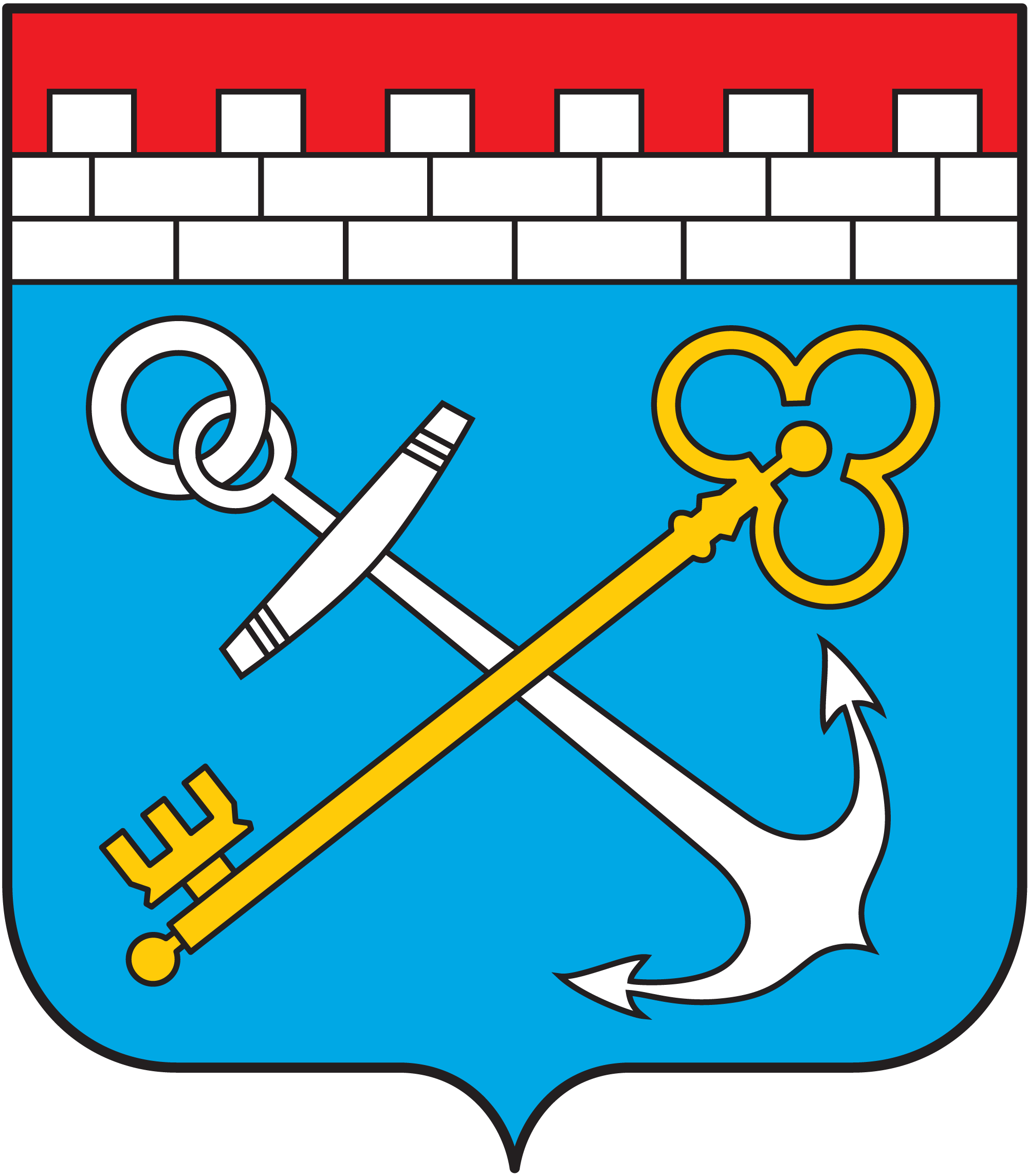 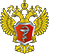 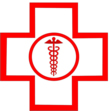 Региональная структура проекта
Комитет по здравоохранению в ЛО
ФИО и должность эксперта по бережливому производству(на согласовании)
РЦ ПМСП
23 тиражируемых МО
8 пилотных МО
31 МО
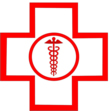 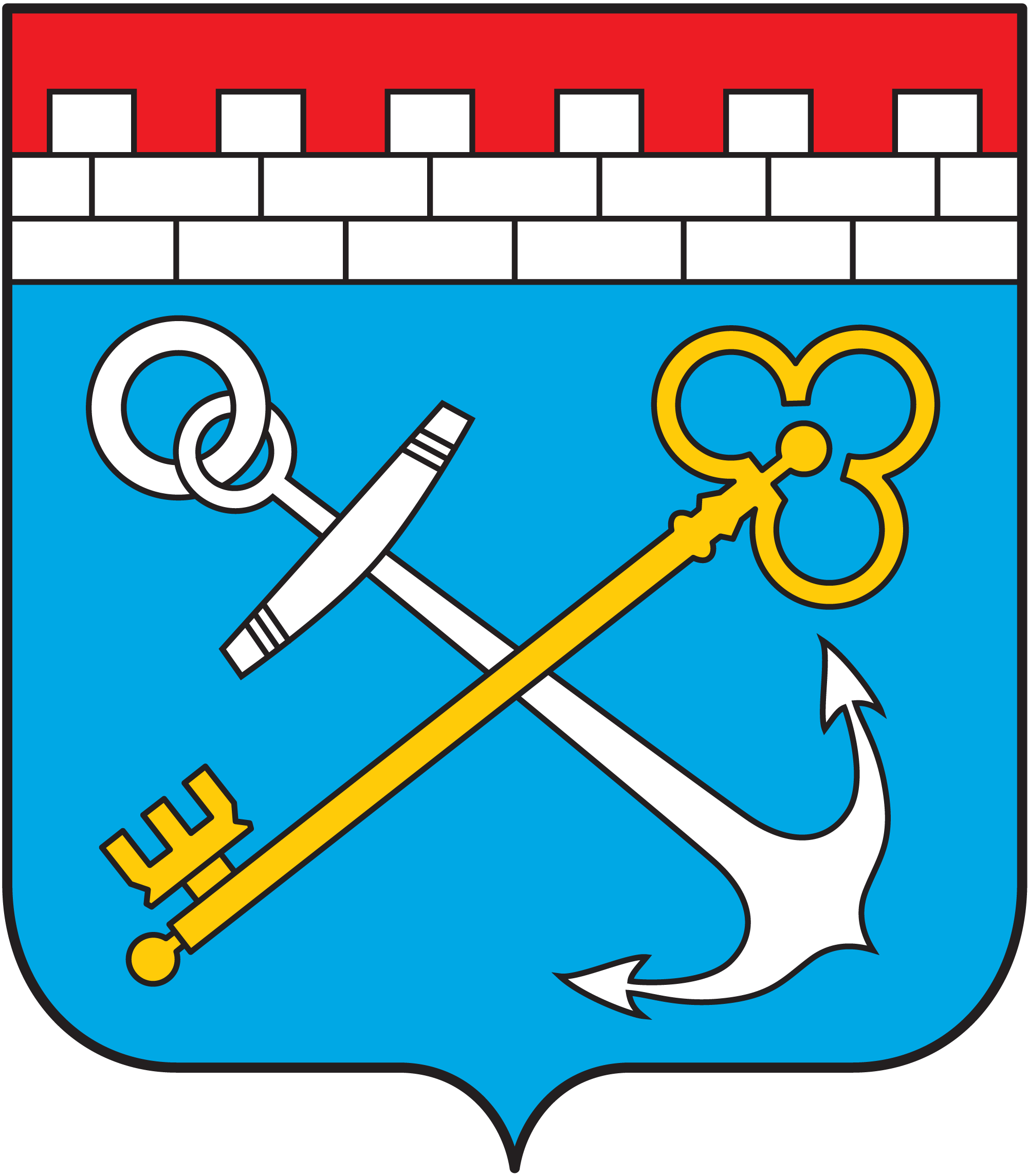 Региональный центр организации 
первичной медико-санитарной помощи
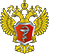 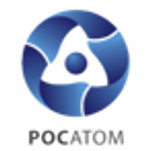 РЦ ПМСП
Дата создания: 01.02.2018
На базе: ГКУЗ ЛО “МИАЦ”
Распоряжение КЗ ЛО от 18.01.2018 № 10-0 “О создании Регионального центра организации первичной медико-санитарной помощи в Ленинградской области”
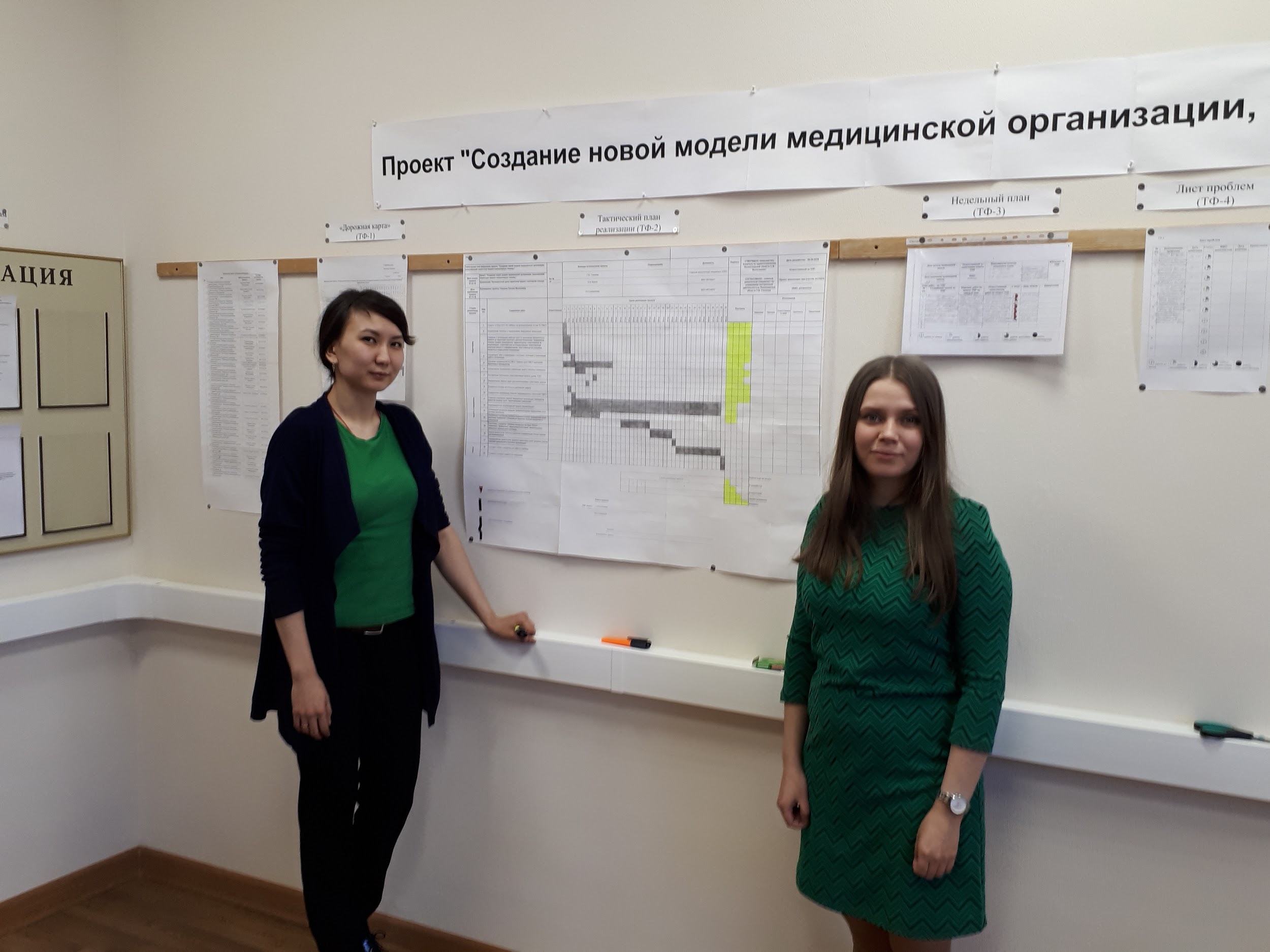 Куратор проекта
Вальденберг Алексей Владимирович Начальник департамента по организации медицинской  и лекарственной помощи населению Комитета по здравоохранению Ленинградской области.
Руководитель РЦ ПМСП
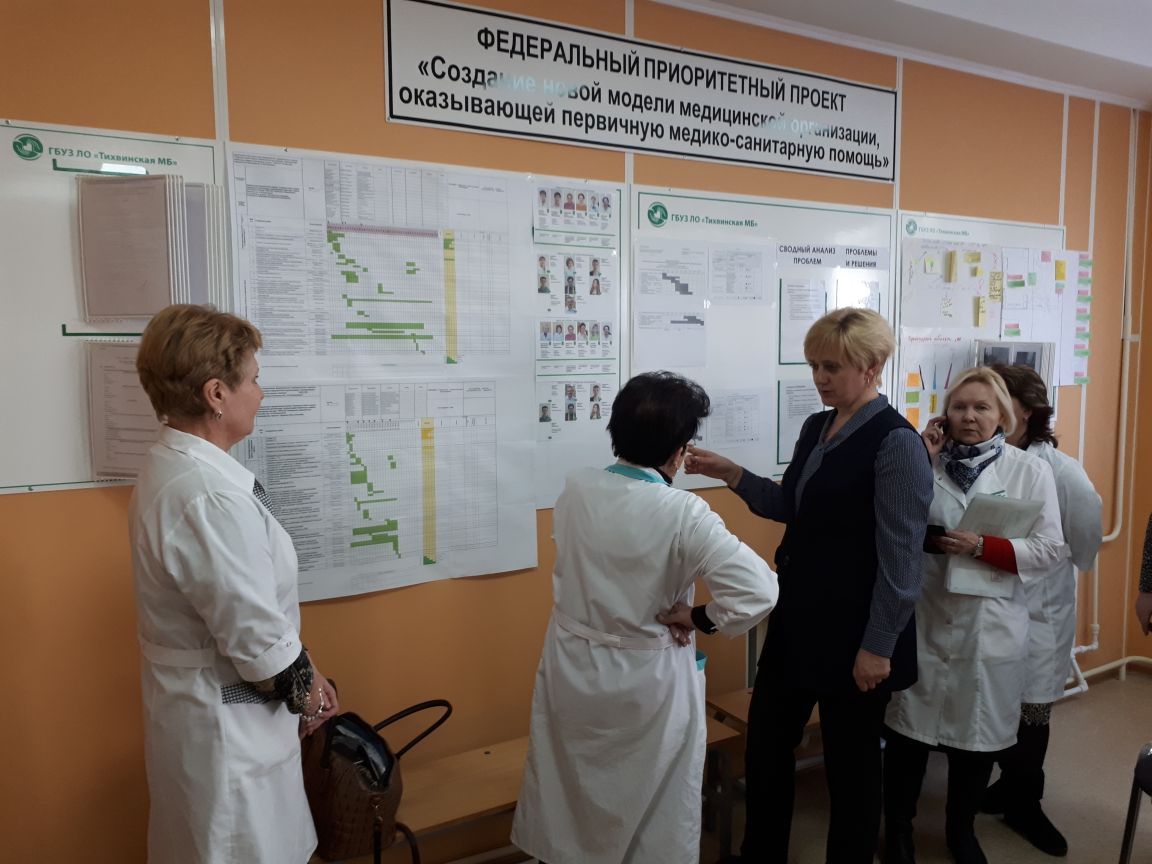 Глазкова Татьяна Васильевна-главный внештатный специалист по управлению сестринской деятельностью Комитета по здравоохранению Ленинградской области.
Сотрудники  РЦ ПМСП
Лукина Лия Фуатовна Администратор проекта, ответственный за информатизацию и информирование
Сумарокова Эльза Александровна Ответственный за визуализацию и стандартизацию
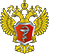 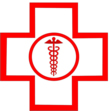 Региональный центр организации 
первичной медико-санитарной помощи
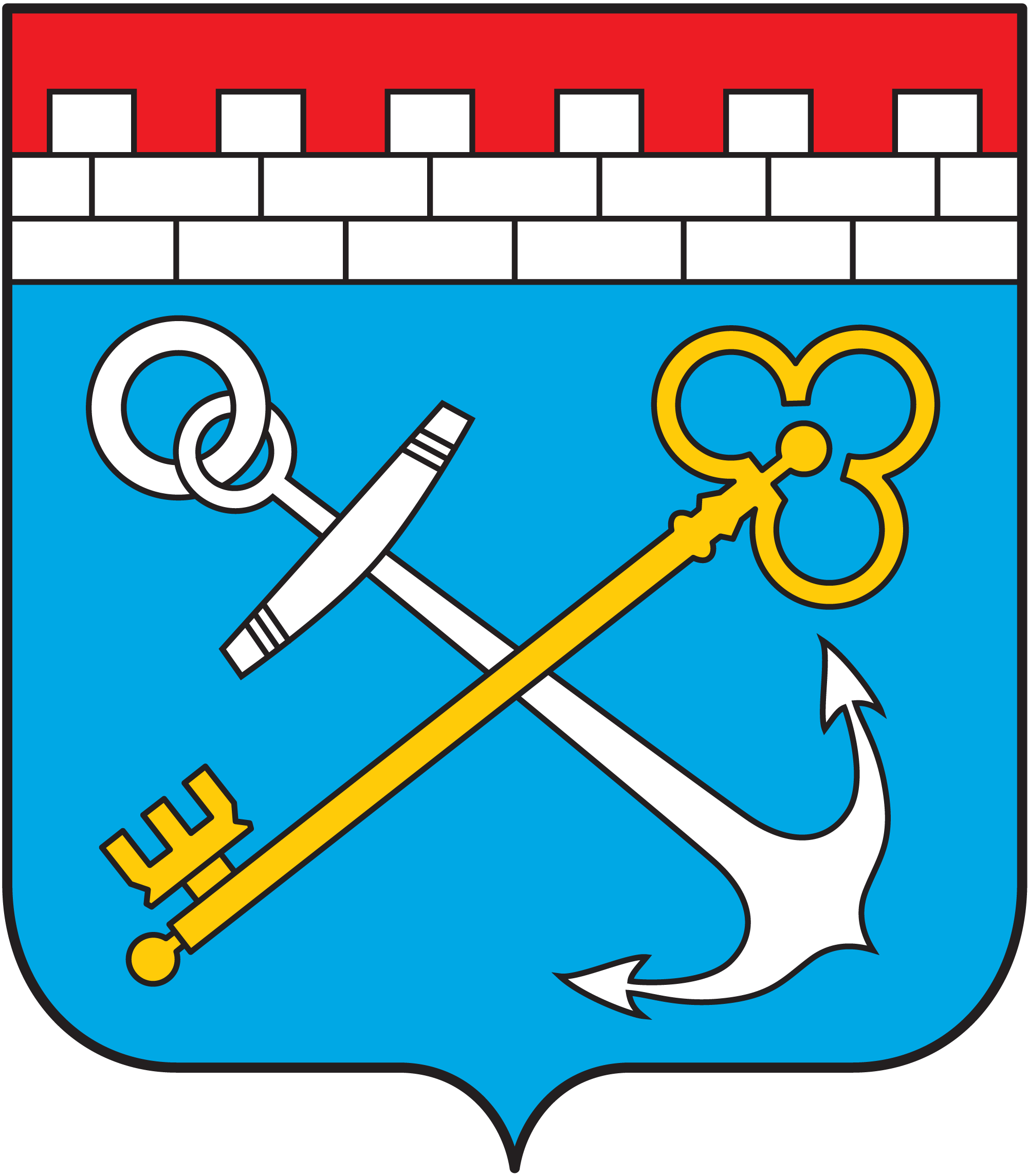 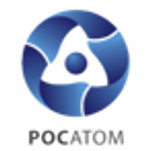 Организация и промежуточные итоги деятельности 
РЦ ПМСП
Взаимодействие с медицинскими организациями-участниками проекта:
Организация обучения;
ВКС проектная среда, совещания с медицинскими организациями-участниками проекта;
Мониторинг электронной записи на прием к специалистам;
Мониторинг работы колл-центров;
Анализ и работа с обращениями граждан по первичной медико-санитарной помощи;
Еженедельный отчет медицинских организаций-участников проекта по тактическому плану реализации и утвержденной форме недельного плана;
Ранжирование медицинских организаций по шкале оценки эффективности;
Круглосуточная информационная поддержка участников проекта посредством общего чата;
Выезды в медицинские организации, участвующие в приоритетном проекте по утвержденному графику;
Информационная и методическая поддержка;
Организация хранения отчетной документации по проекту в облачном сервисе, с круглосуточной возможностью мониторинга.

2.         Взаимодействие с другими участниками проекта:

 ПАО “Сбербанк” обучение циклу PDCА;
 Молодежный Совет при Комитете по здравоохранению Ленинградской области;
 ГБОУ средние профессиональные медицинские организации;
 ТФОМС, СМО;
 Волонтеры -медики.

3.         01.02.2018- установочное совещание для всех медицинских организаций Ленинградской области.
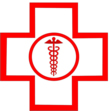 Сводный анализ проектов, реализуемых в медицинских организациях
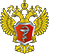 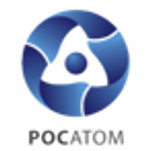 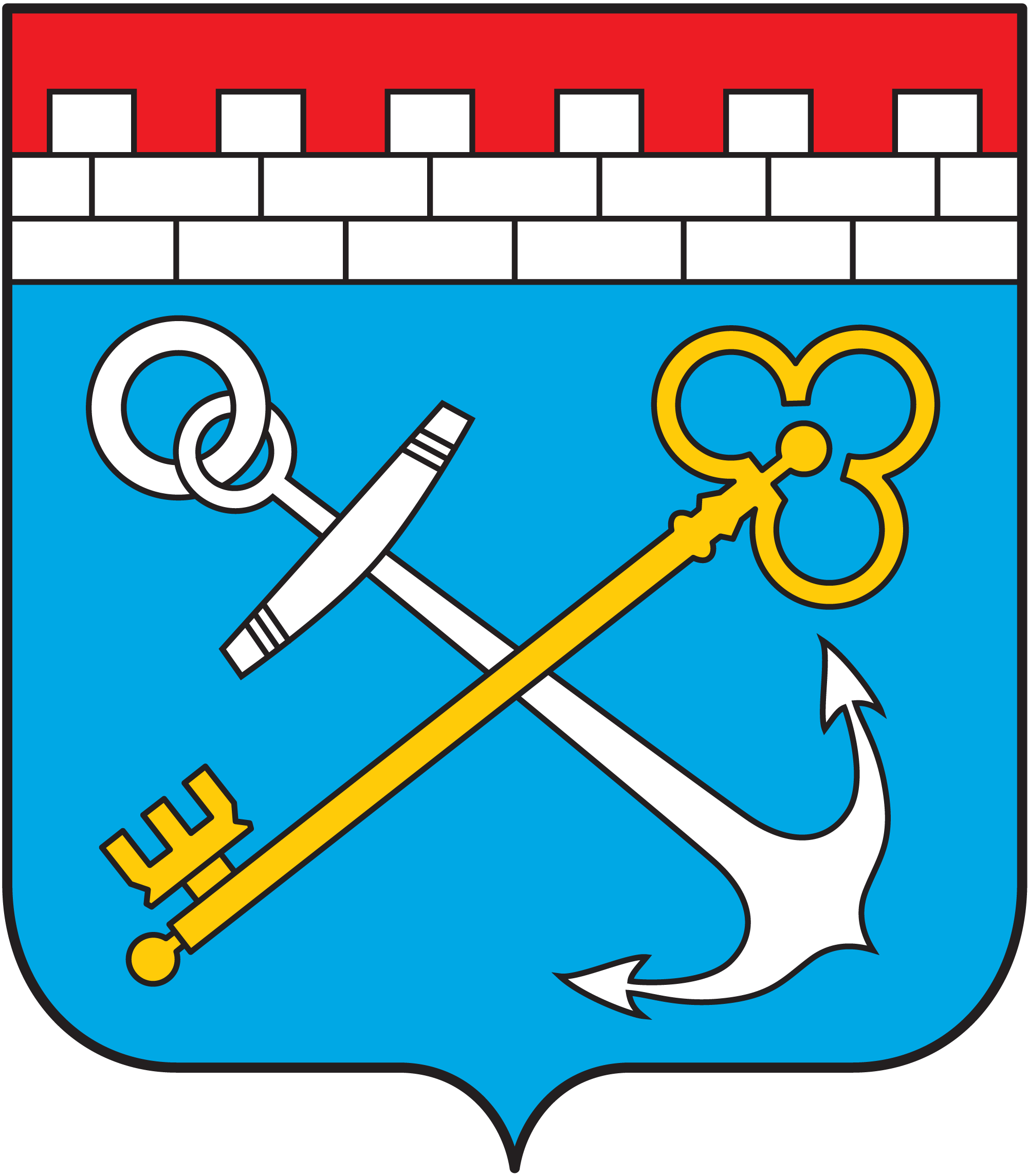 Направления, выбранные для реализации в рамках приоритетного проекта
Оптимизация  работы регистратуры

Оптимизация процедурного кабинета и  процесса забора крови;

Оптимизация диспансеризации, профилактических медицинских осмотров.

Оптимизация  работы прививочного кабинета

Оптимизация выписки льготных рецептов.
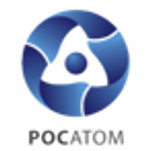 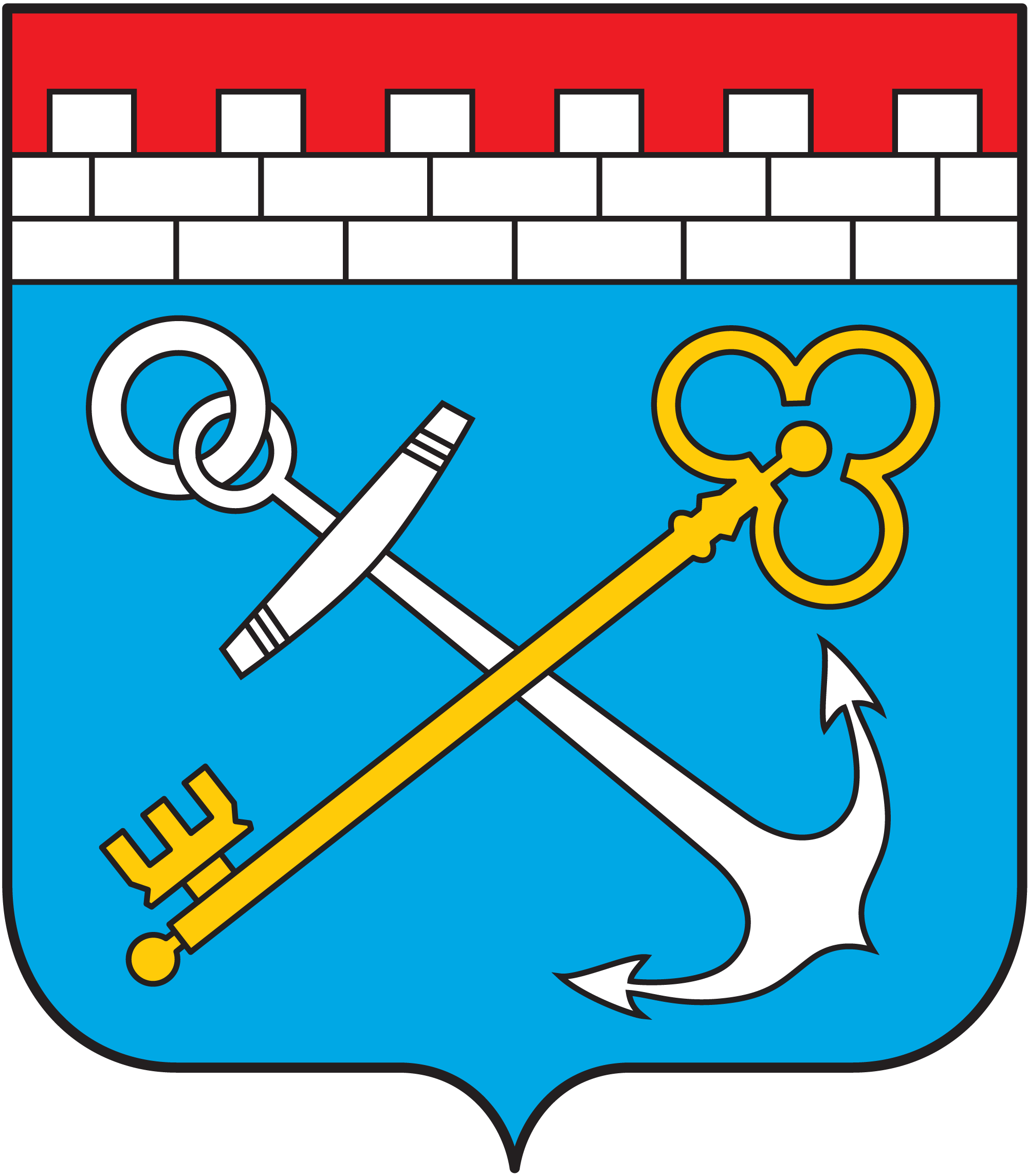 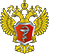 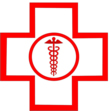 Сводный анализ проектов, реализуемых в медицинских организациях
Основные проблемы, обозначенные  сотрудниками
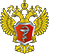 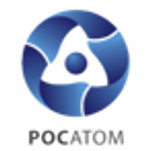 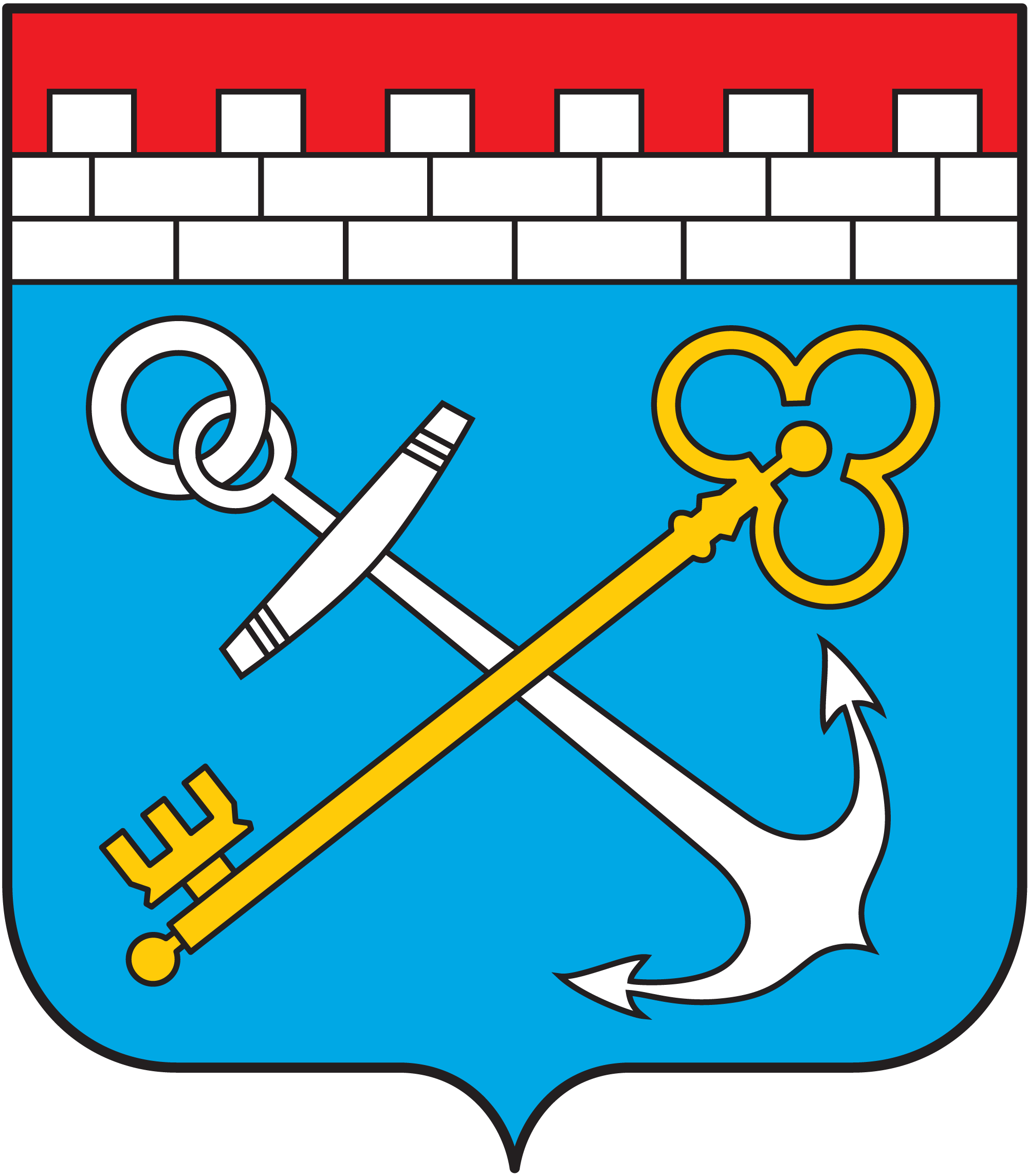 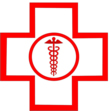 Перечень  основных  проблем
Большая нагрузка на приеме (более 40 пациентов). 
Дефицит участковых врачей. 
Большое количество пациентов старших возрастных групп. 
Большой объем бумажного и электронного документооборота.
Сбои в работе электронного оборудования («зависание» компьютеров, программные сбои и т.д.).
Большие очереди, в том числе, из-за пациентов которые рано приходят на прием или опаздывают.
Основные  проблемы, обозначенные пациентами
Не дозвонится в колл-центр;
Прохождение диспансеризации занимает длительное время;
Не хватает номерков к узким специалистам;
Длительное ожидание в процедурный кабинет
Сложно записаться на прием
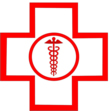 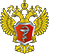 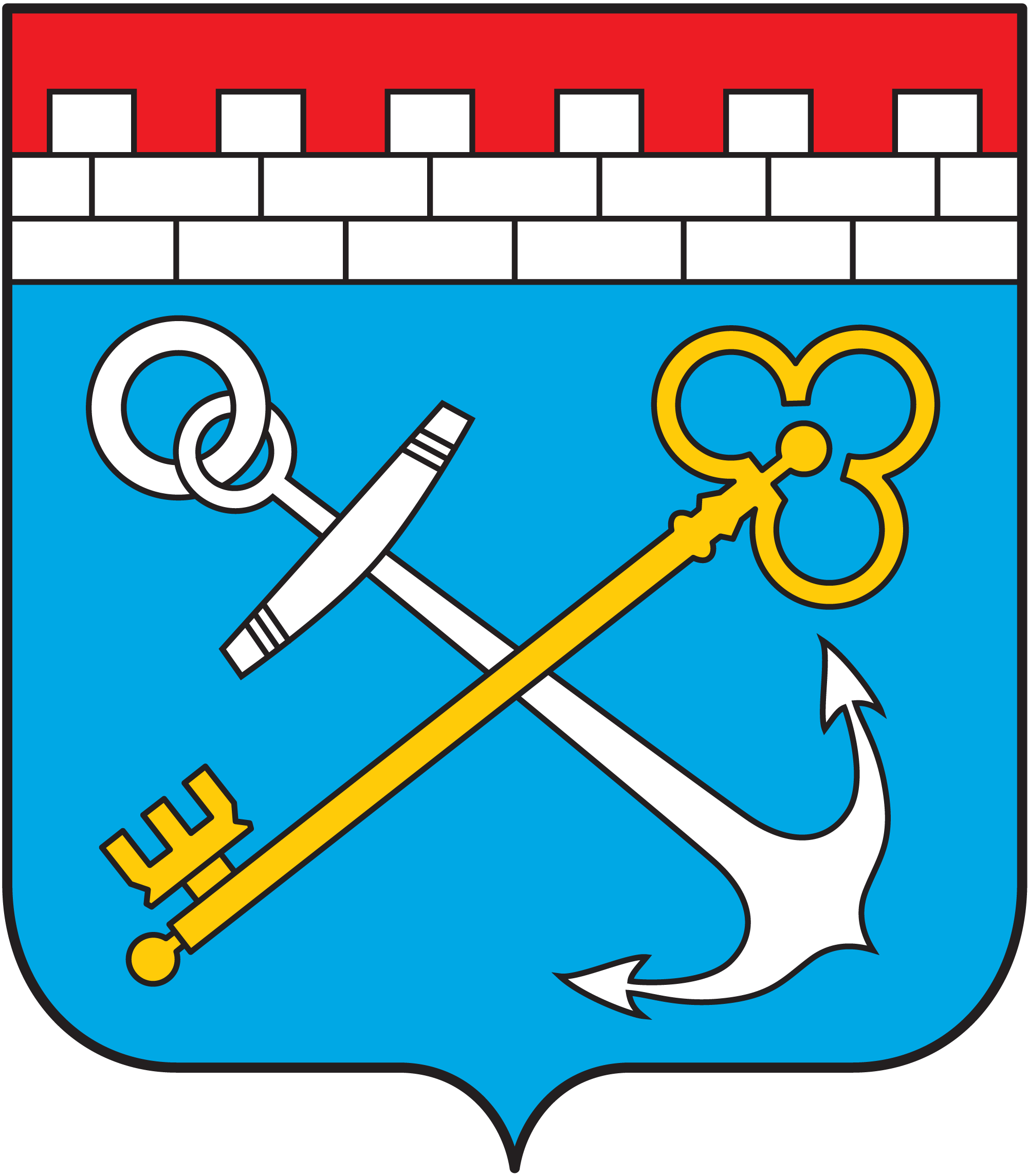 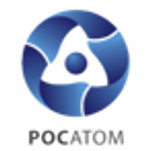 Сводный  анализ  проблем
1. Организован сбор проблем и предложений от сотрудников и пациентов;
2. Проведено анкетирование пациентов и сотрудников;
3. Проанализированы поступающие в региональный центр и МО жалобы от населения;
4. Поиск корневых причин при помощи инструмента 5 почему;
5. Построение диаграмм для графического отражения зависимости распределения проблем.
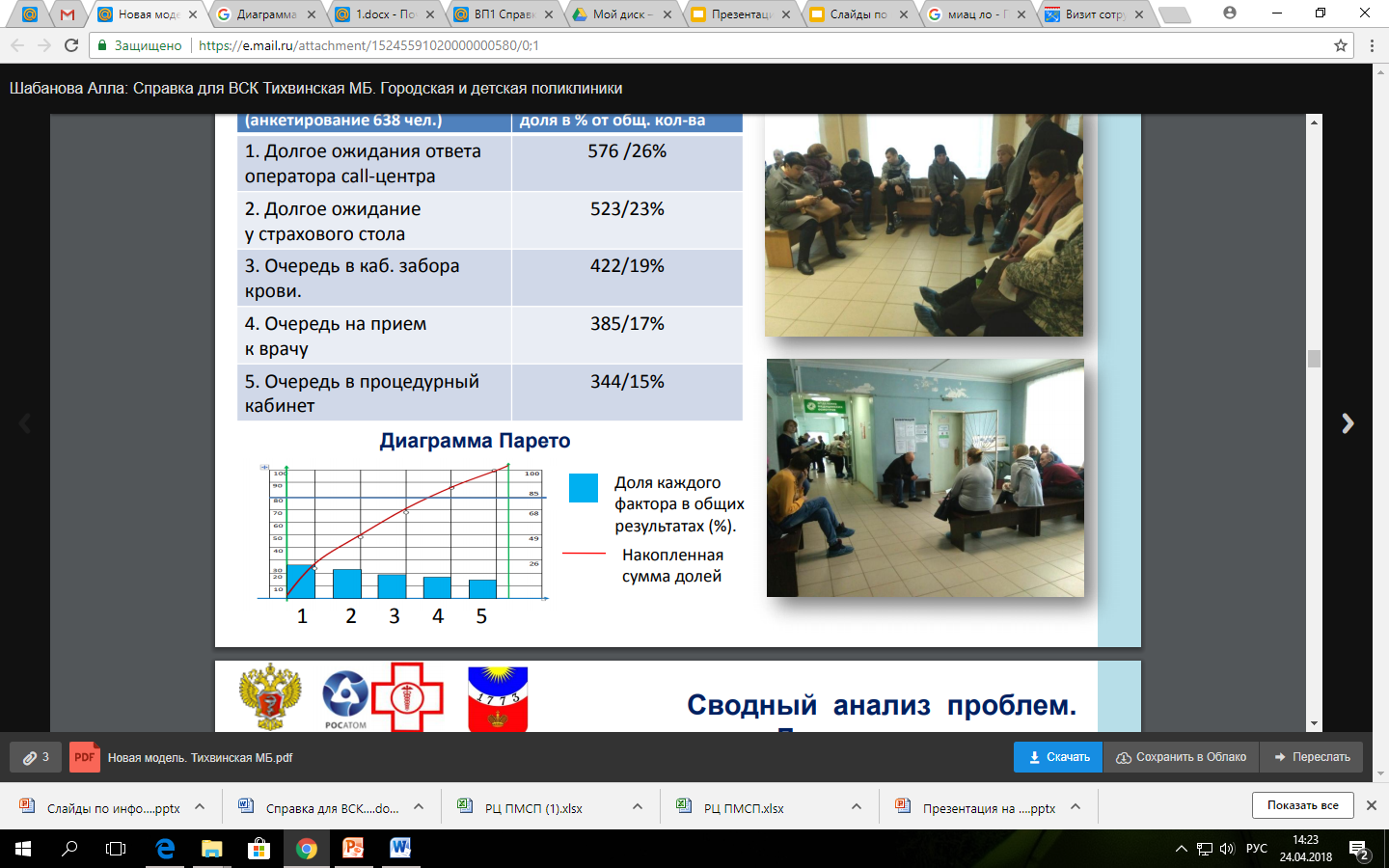 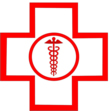 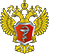 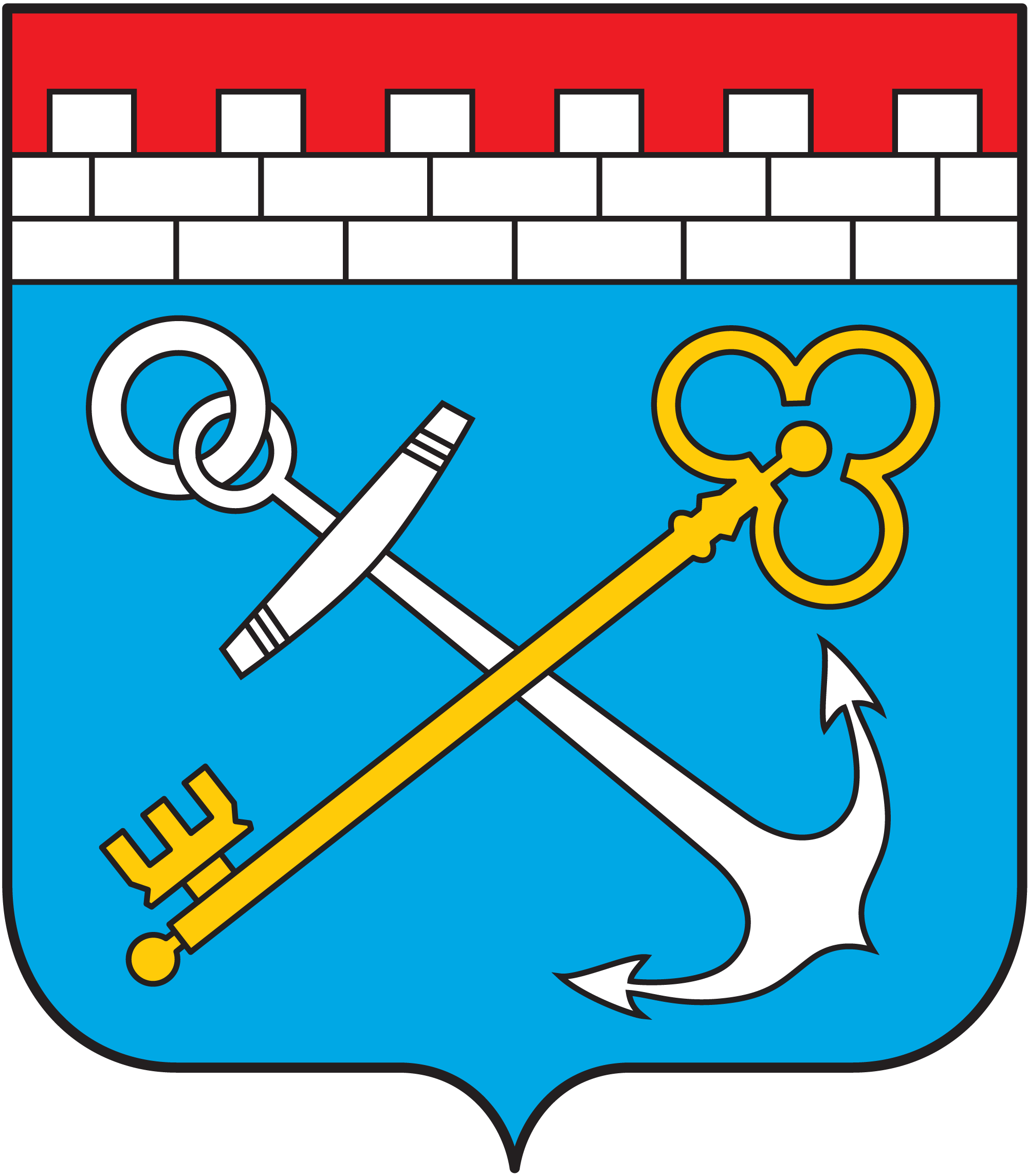 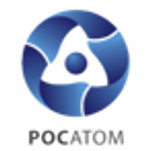 Определение основных показателей проекта
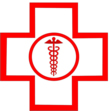 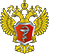 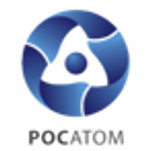 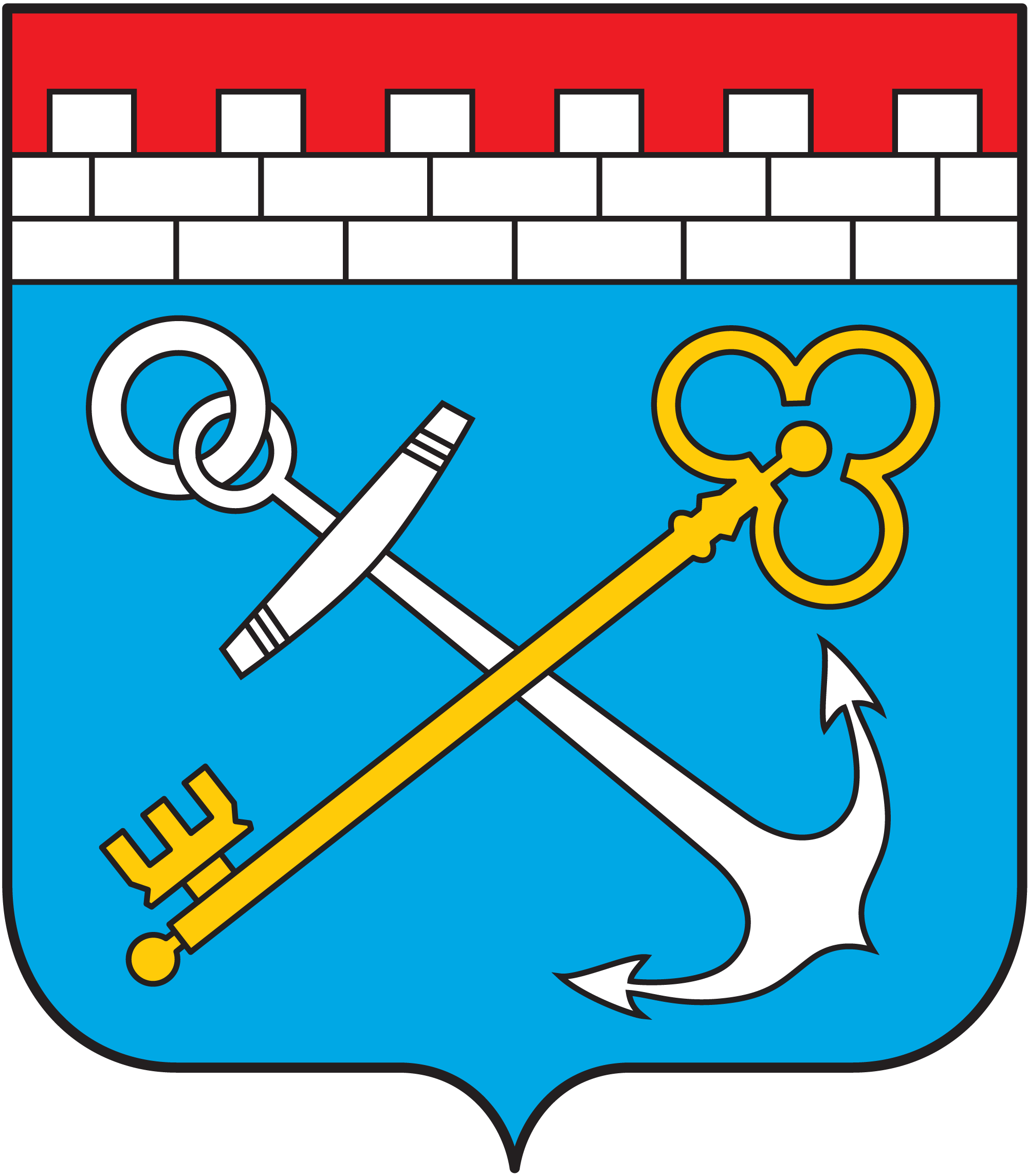 Направление №1  Оптимизация работы процедурного кабинета и  процесса забора крови
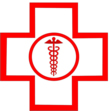 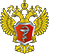 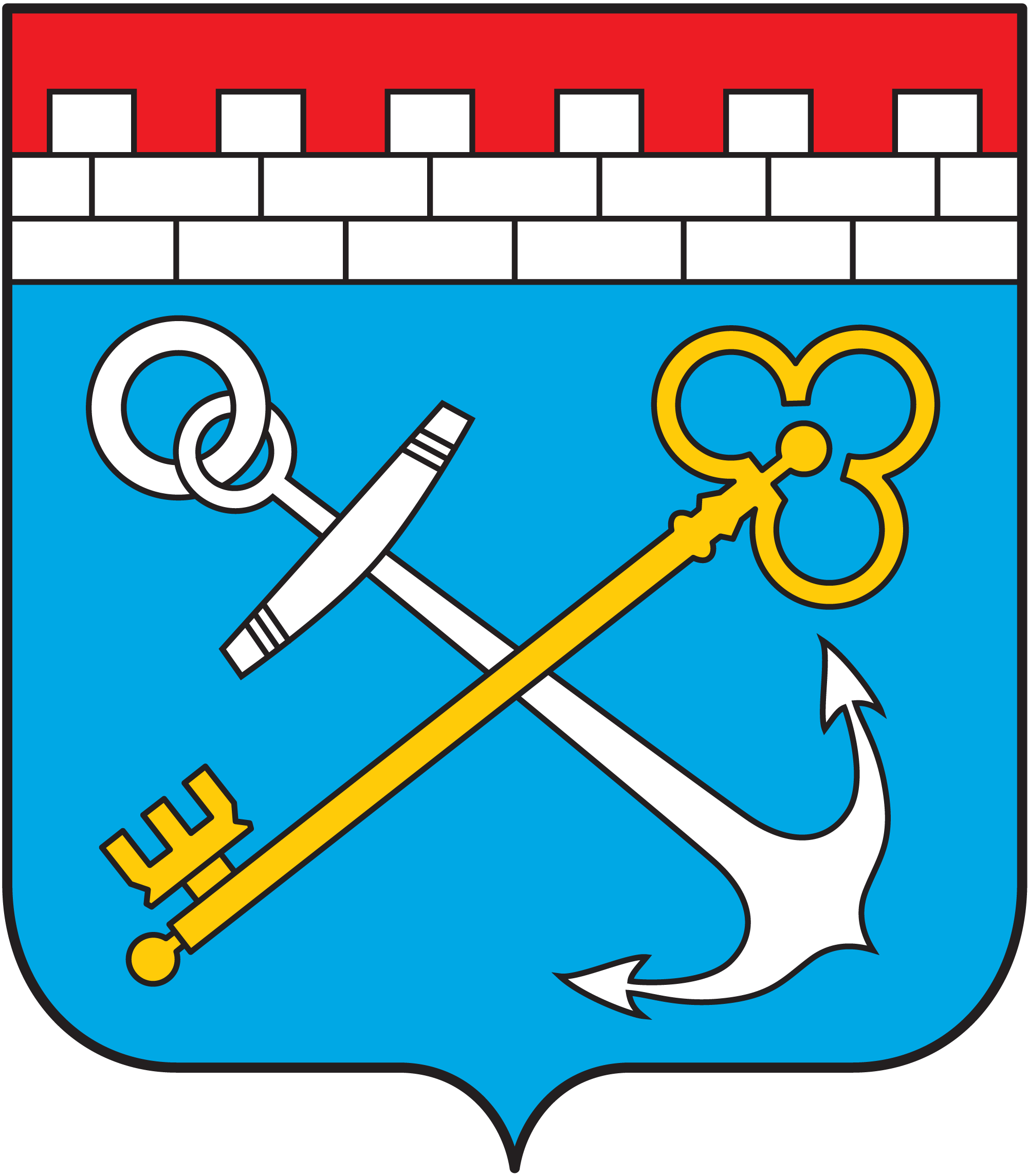 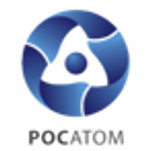 Оптимизация диспансеризации, профилактических медицинских осмотров.
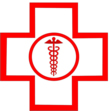 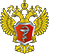 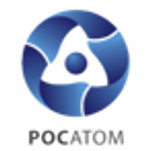 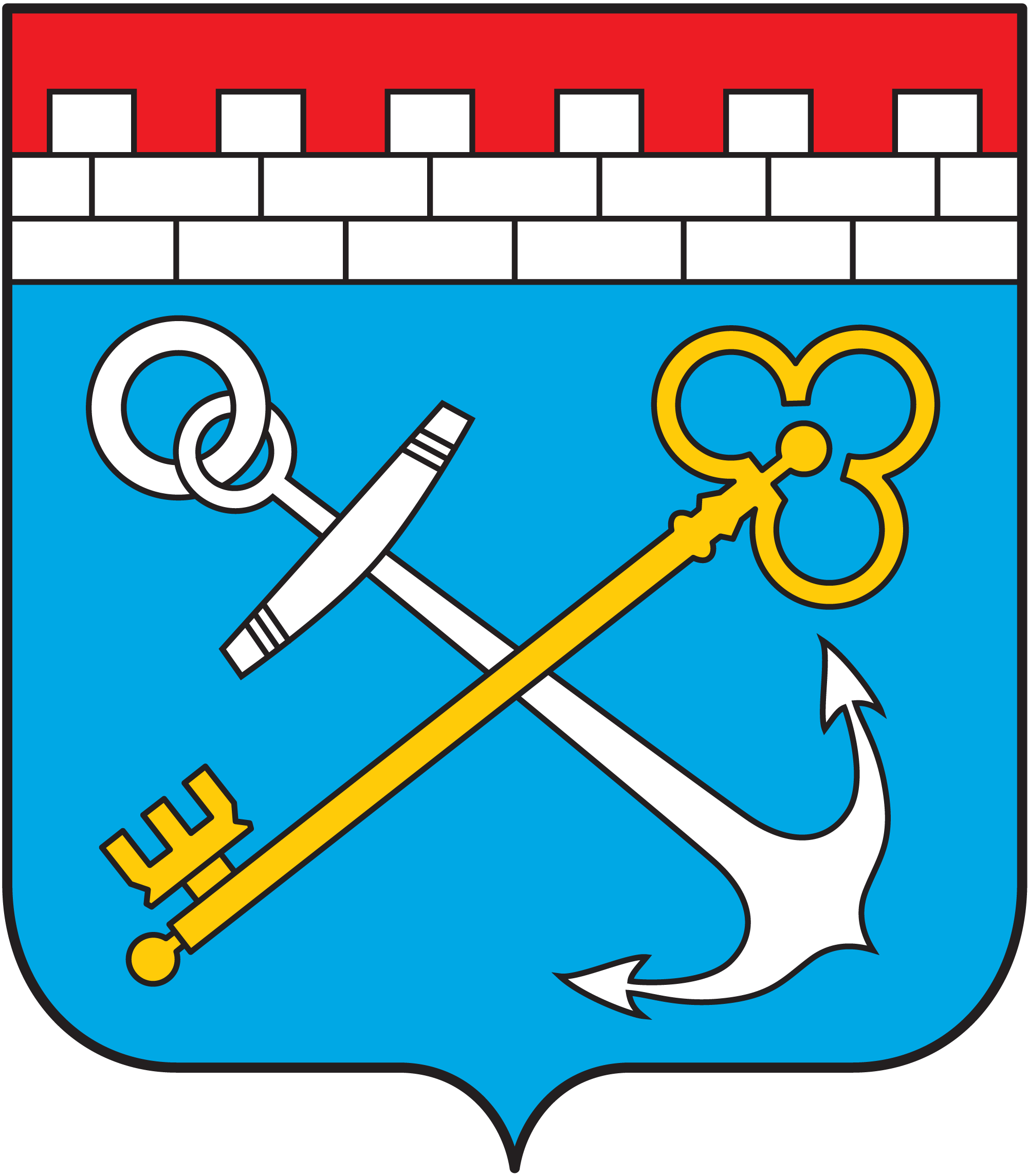 Оптимизация диспансеризации, профилактических медицинских осмотров, «было-стало»
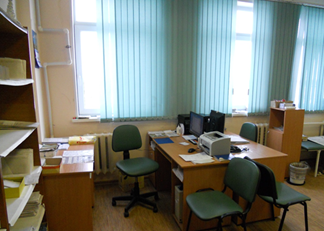 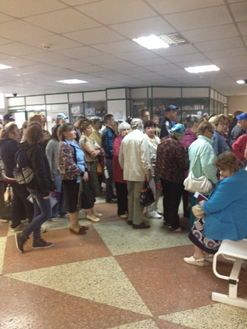 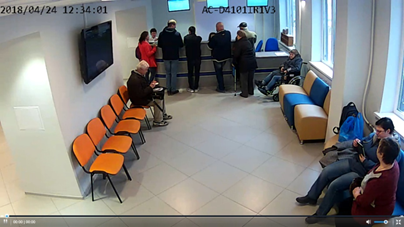 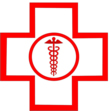 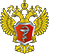 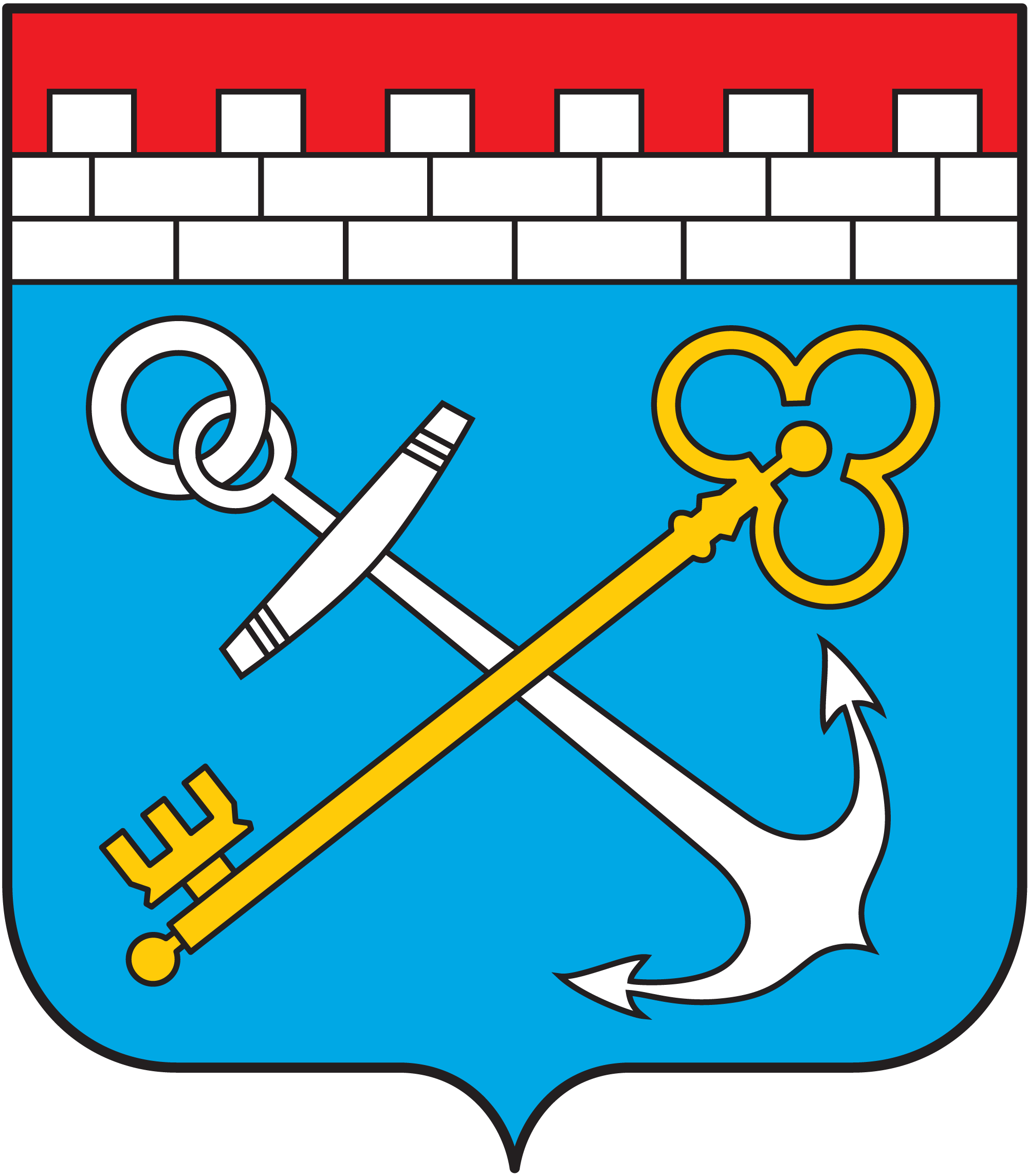 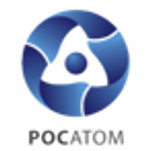 Организация работы прививочного кабинета.     
  Алгоритм решения проблем.
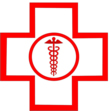 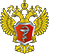 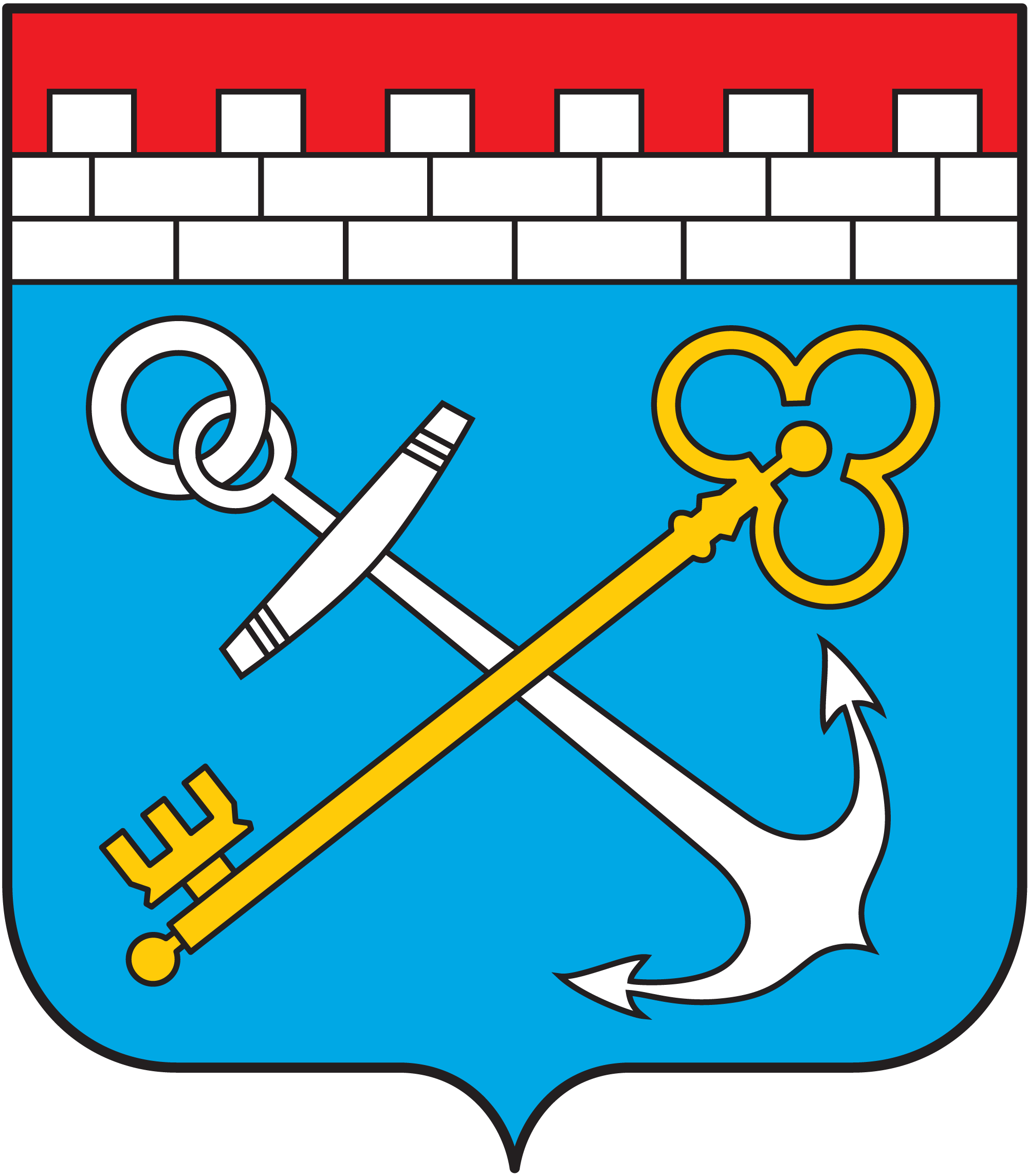 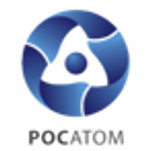 Оптимизация записи на прием к специалистам.     
  Алгоритм решения проблем
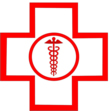 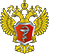 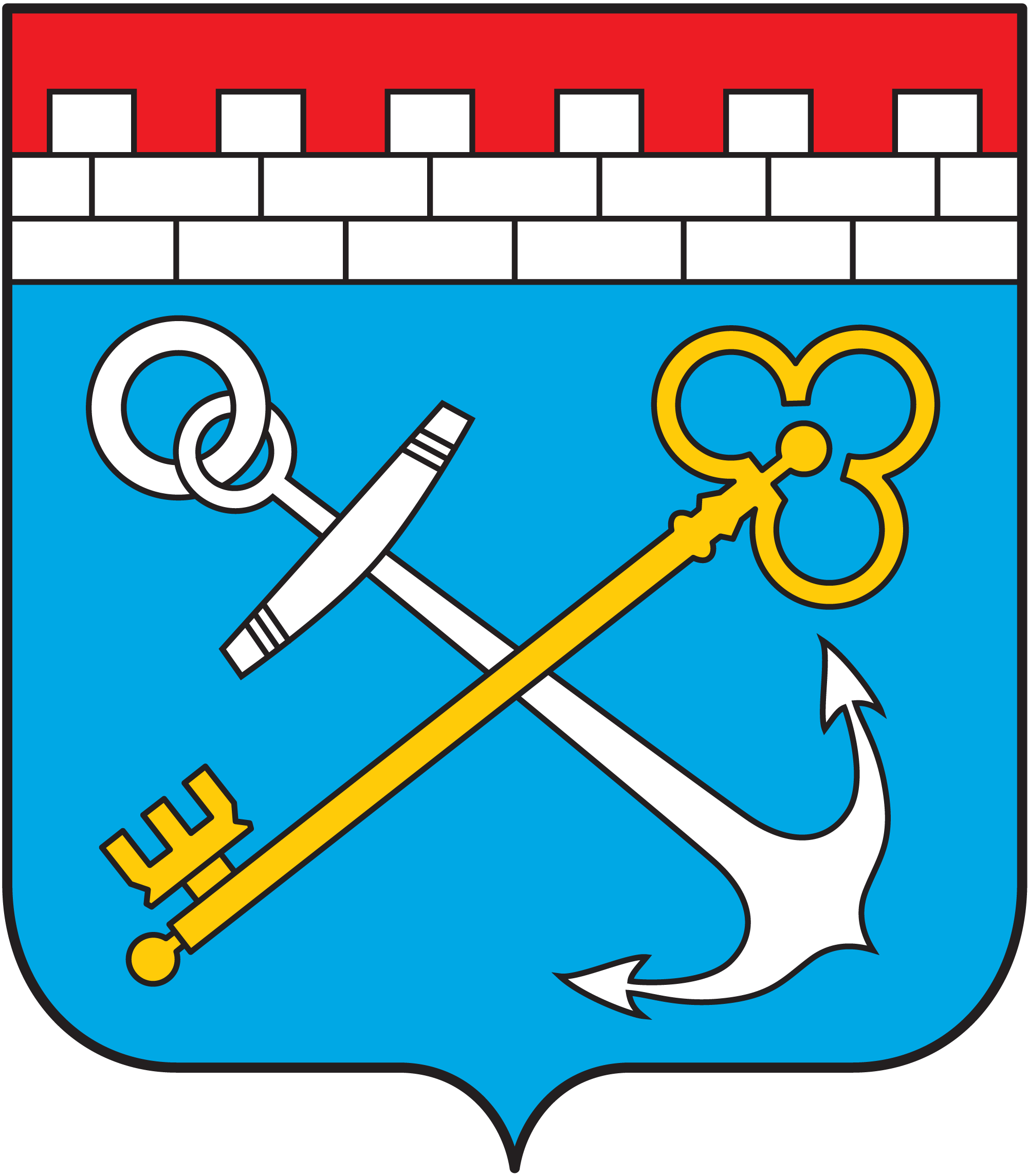 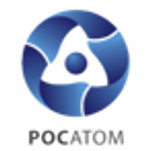 Оптимизация выписки льготных рецептов.
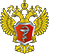 Промежуточные итоги, I квартал 2018 года
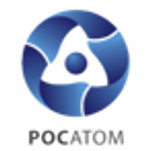 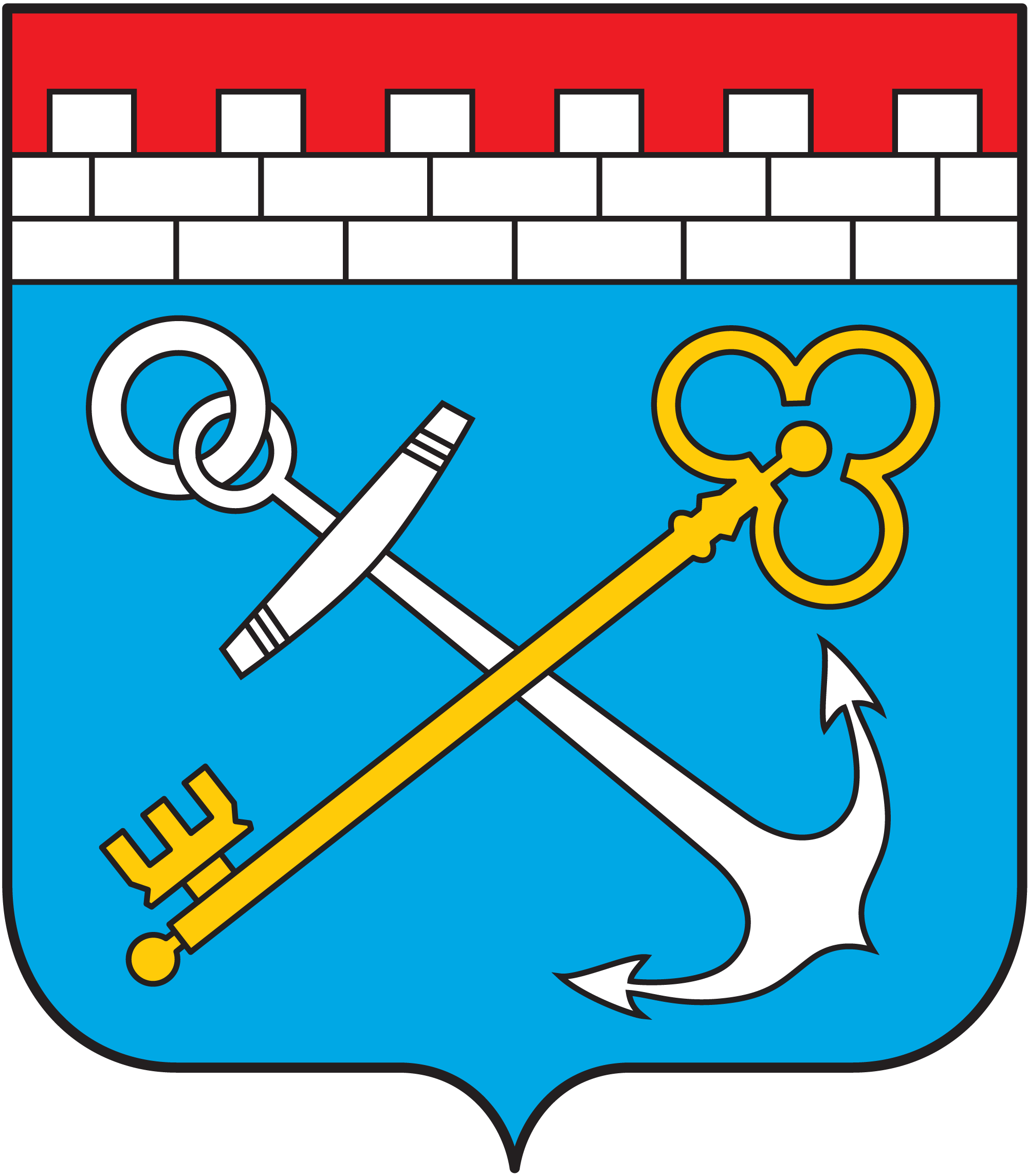 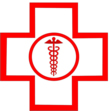 Оптимизация работы регистратуры (первичное обращение)
в 3 раза (до 5 мин)
1
Организация работы процедурного кабинета.
2
в 3 раза(3 мин)
Организация диспансеризации, профилактических медицинских осмотров.
3
в процессе оптимизации
в процессе оптимизации
4
Организация работы прививочного кабинета
в процессе оптимизации
5
Оптимизация выписки льготных рецептов
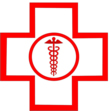 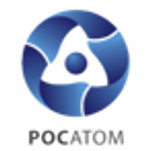 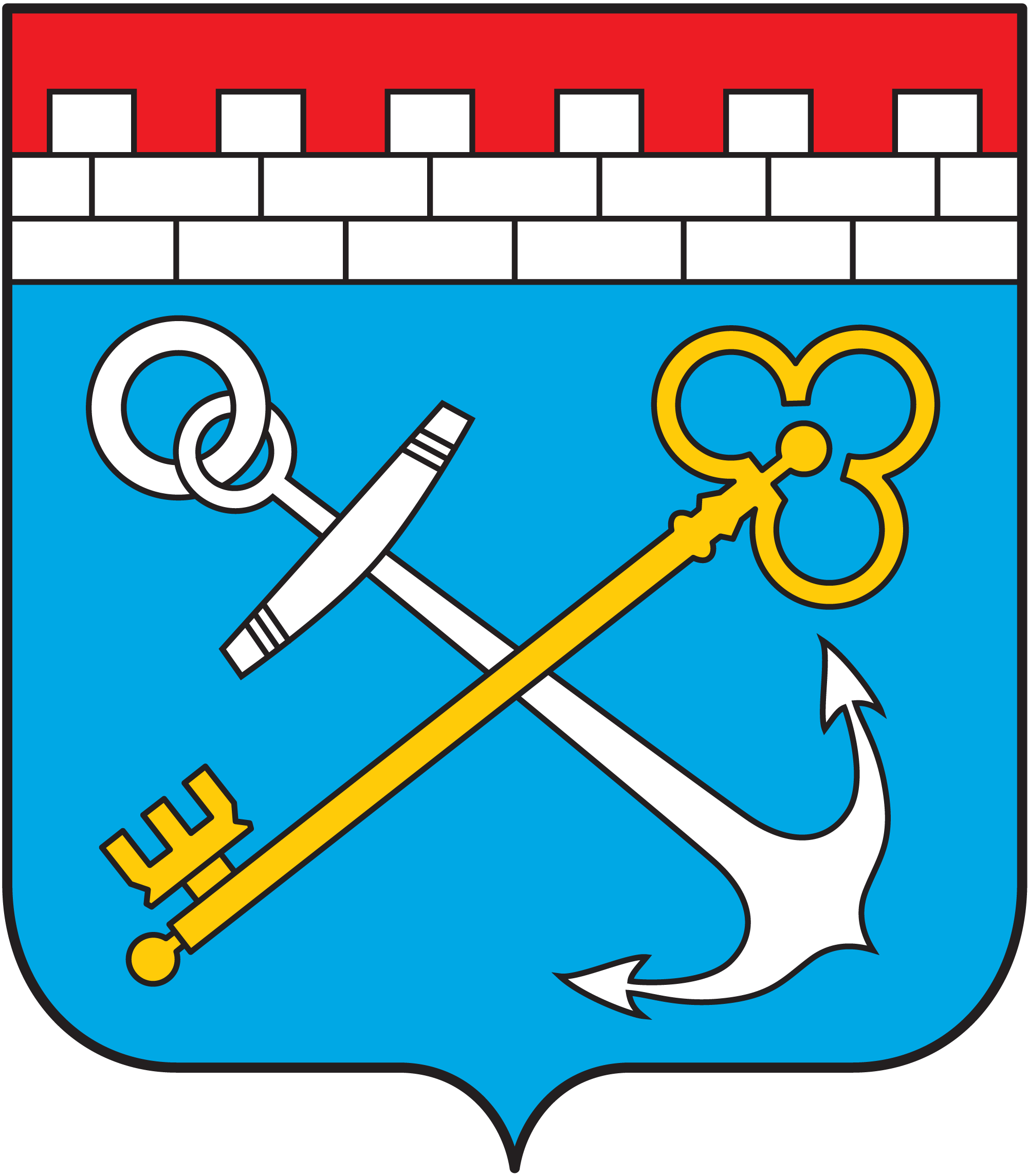 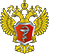 Информатизация
Информатизация пилотных организации в рамках проекта.
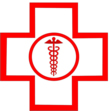 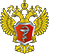 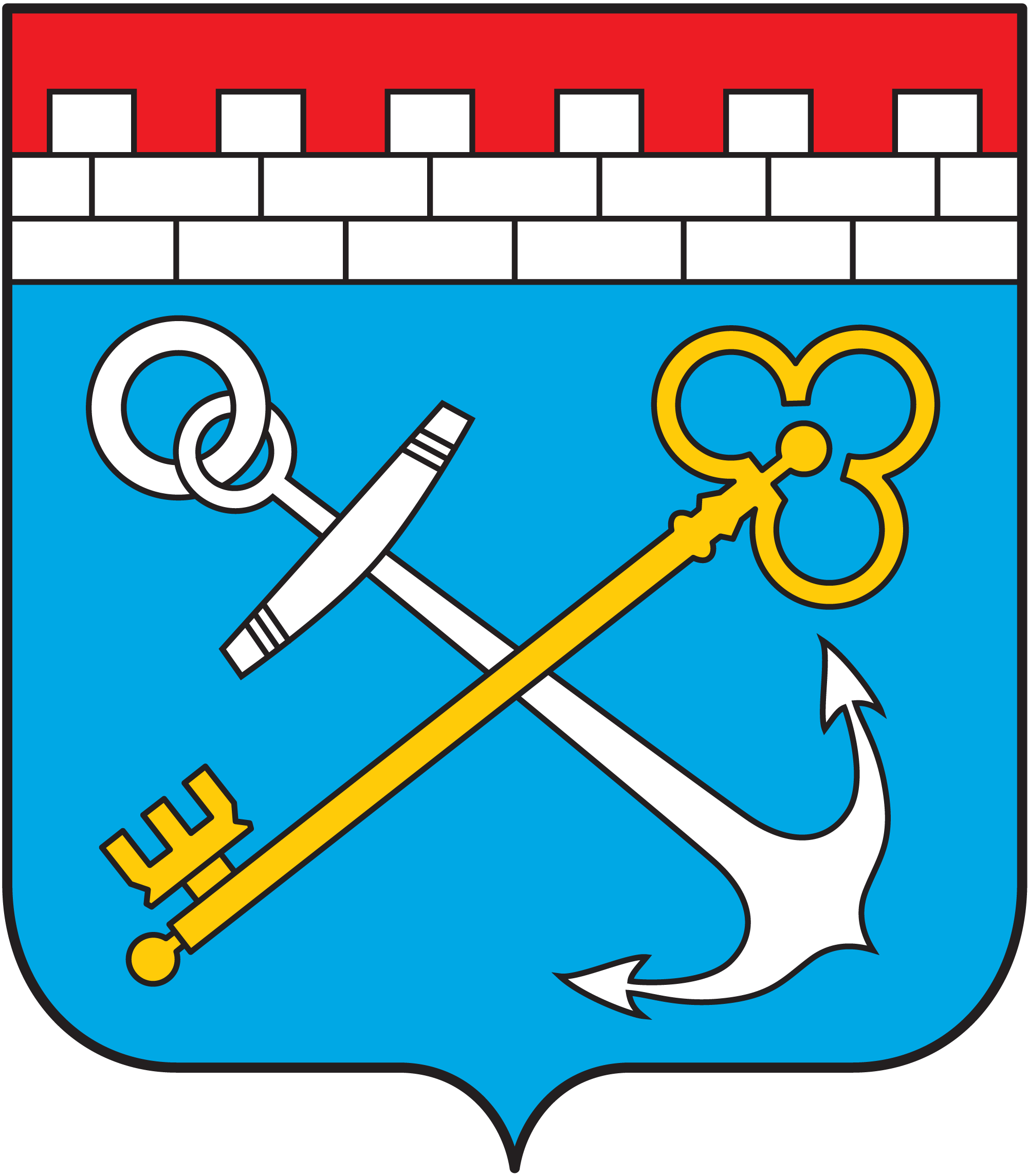 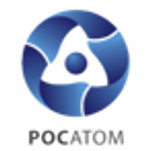 Информационная кампания
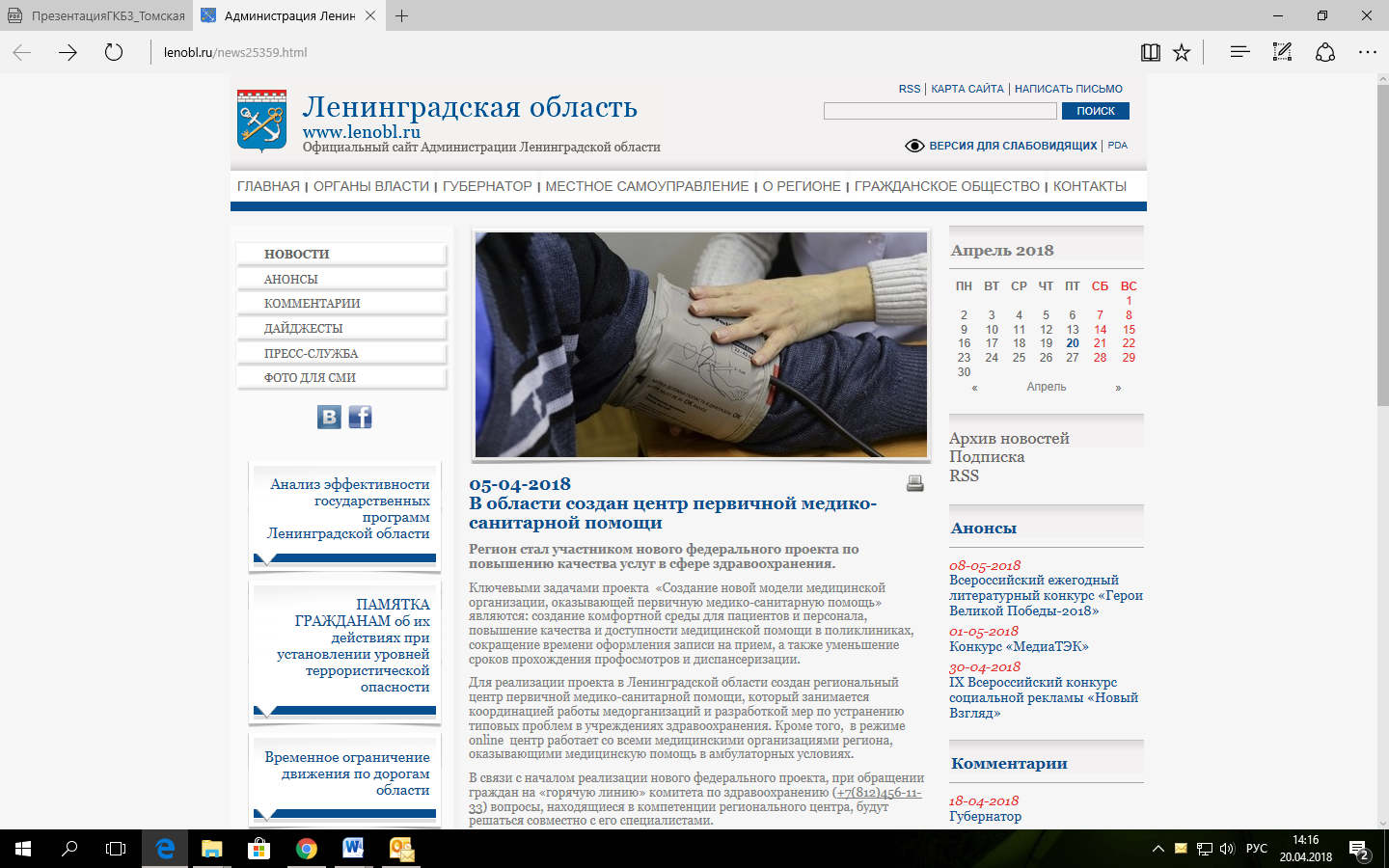 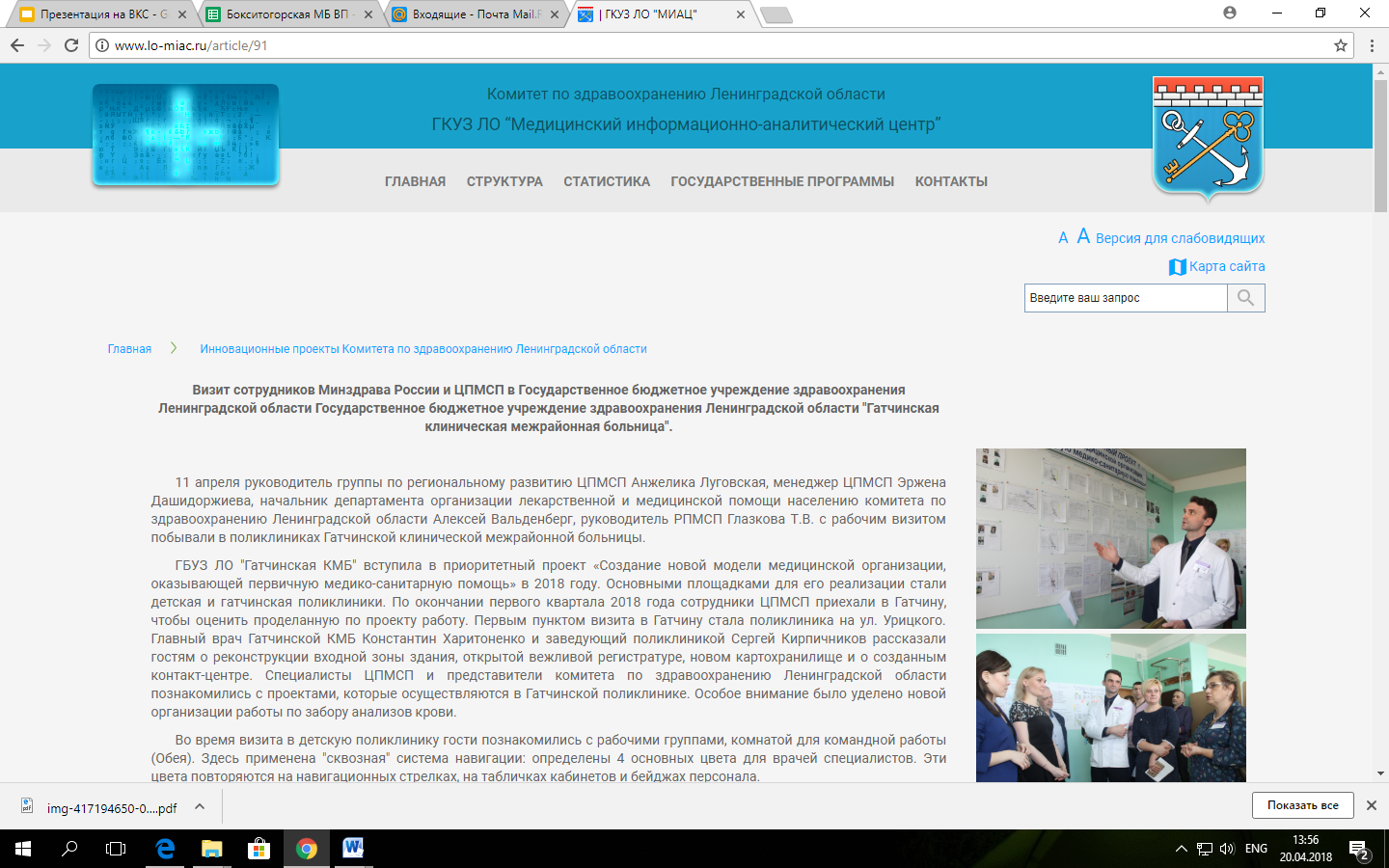 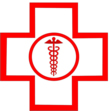 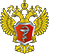 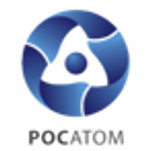 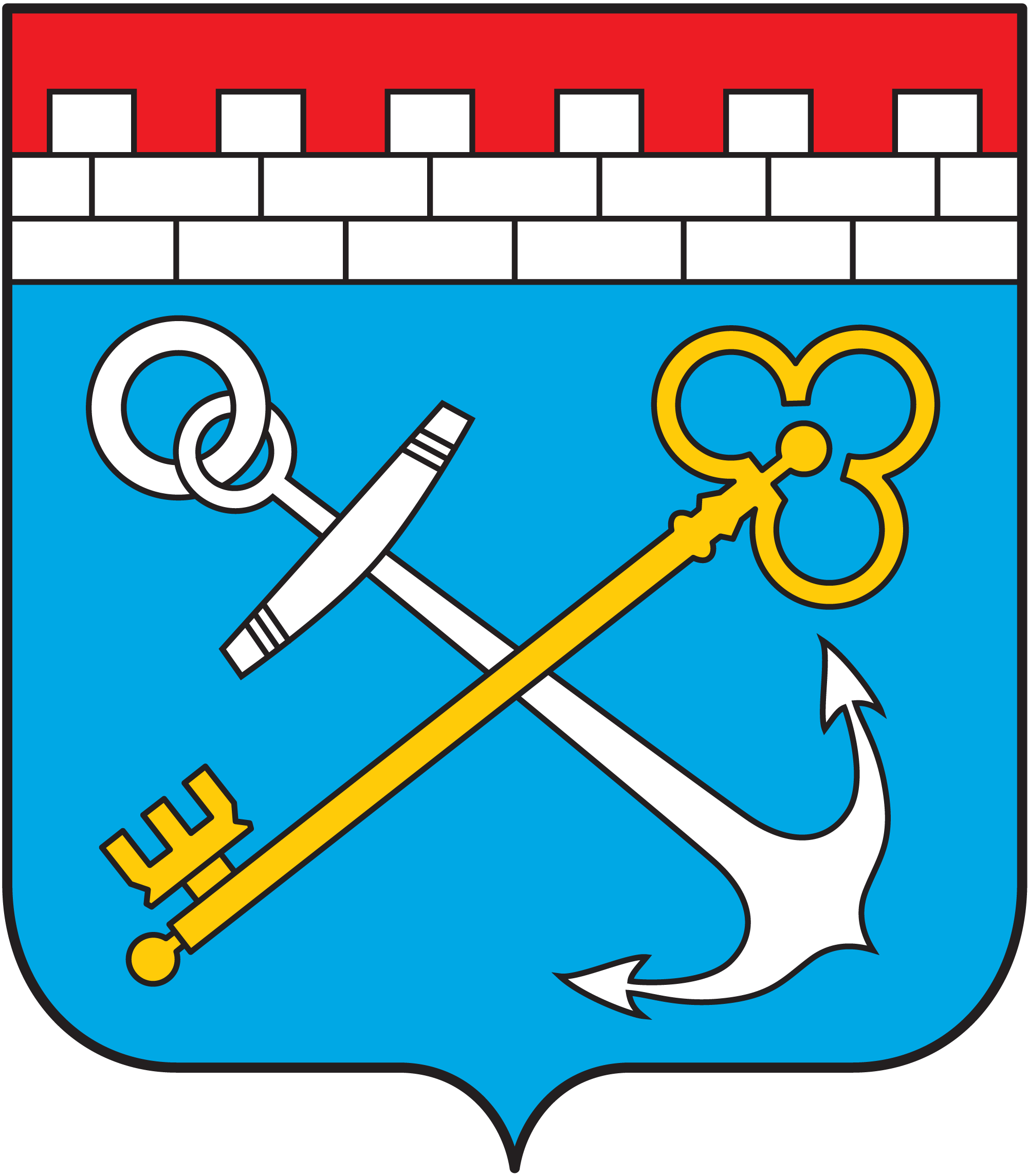 ПРИМЕНЕНИЕ ТЕХНОЛОГИИ «СТАНДАРТИЗАЦИЯ»
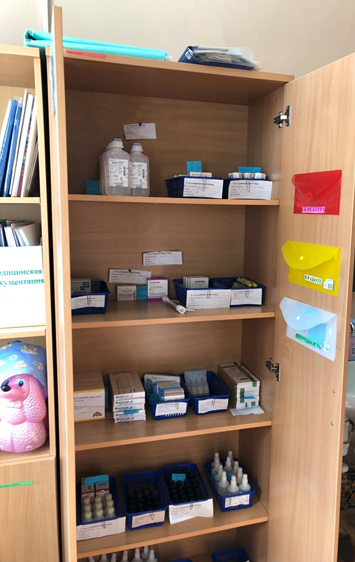 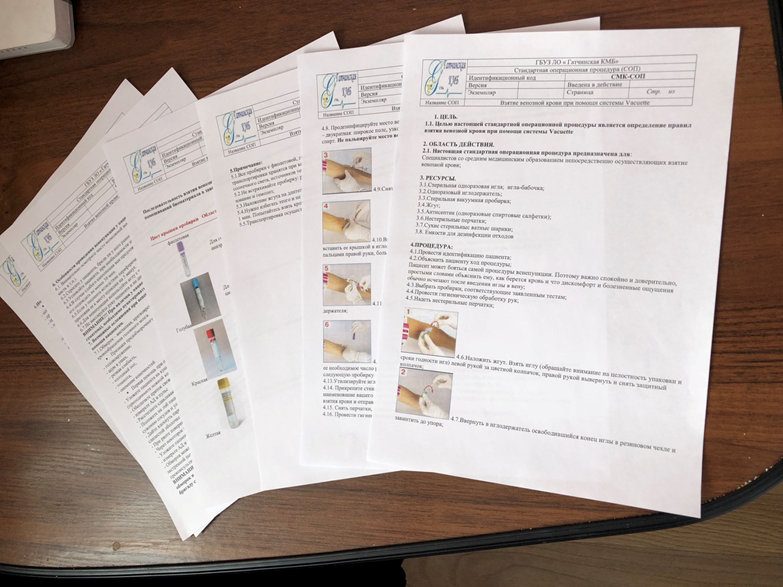 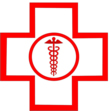 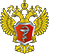 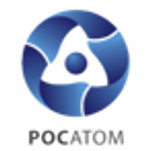 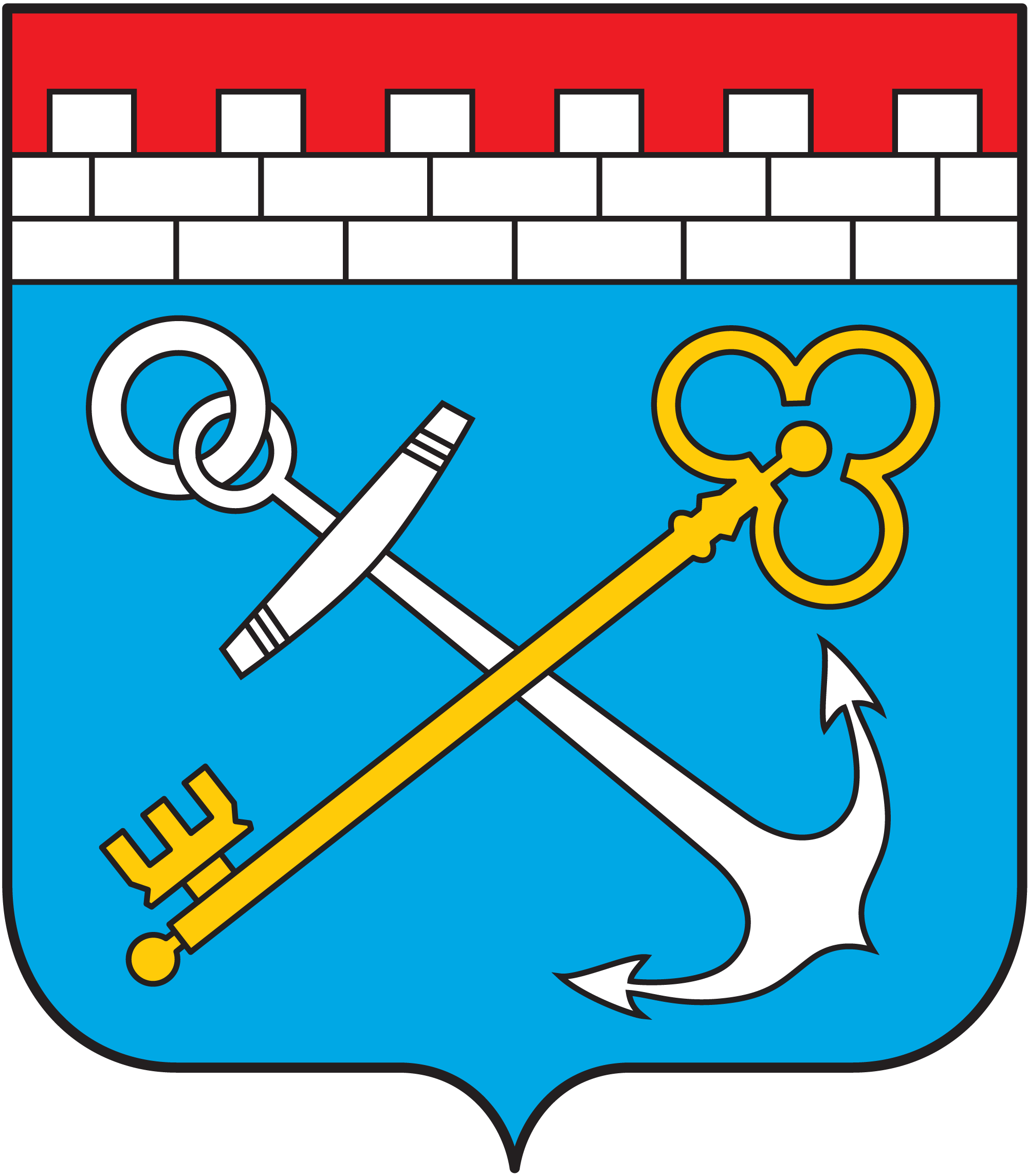 План работы на II квартал 2018 года
Сопровождение проектов (Кайзен)

Координация деятельности медицинских организаций в рамках реализации приоритетного проекта “Создание новой модели медицинской организации, оказывающей первичную медико-санитарную помощь”

Проведение обучающих мероприятий;

Работа со СМИ, общественными организациями по популяризации проекта;

Внедрение стандартов(СОПЫ, чек-листы)

Внедрение автоматизированных систем контроля целевых показателей по проекту;

Мониторинг текущего состояния работы регистратур посредством видеонаблюдения;

 Тиражирование лучших практик.
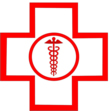 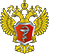 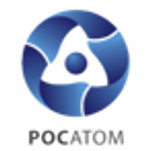 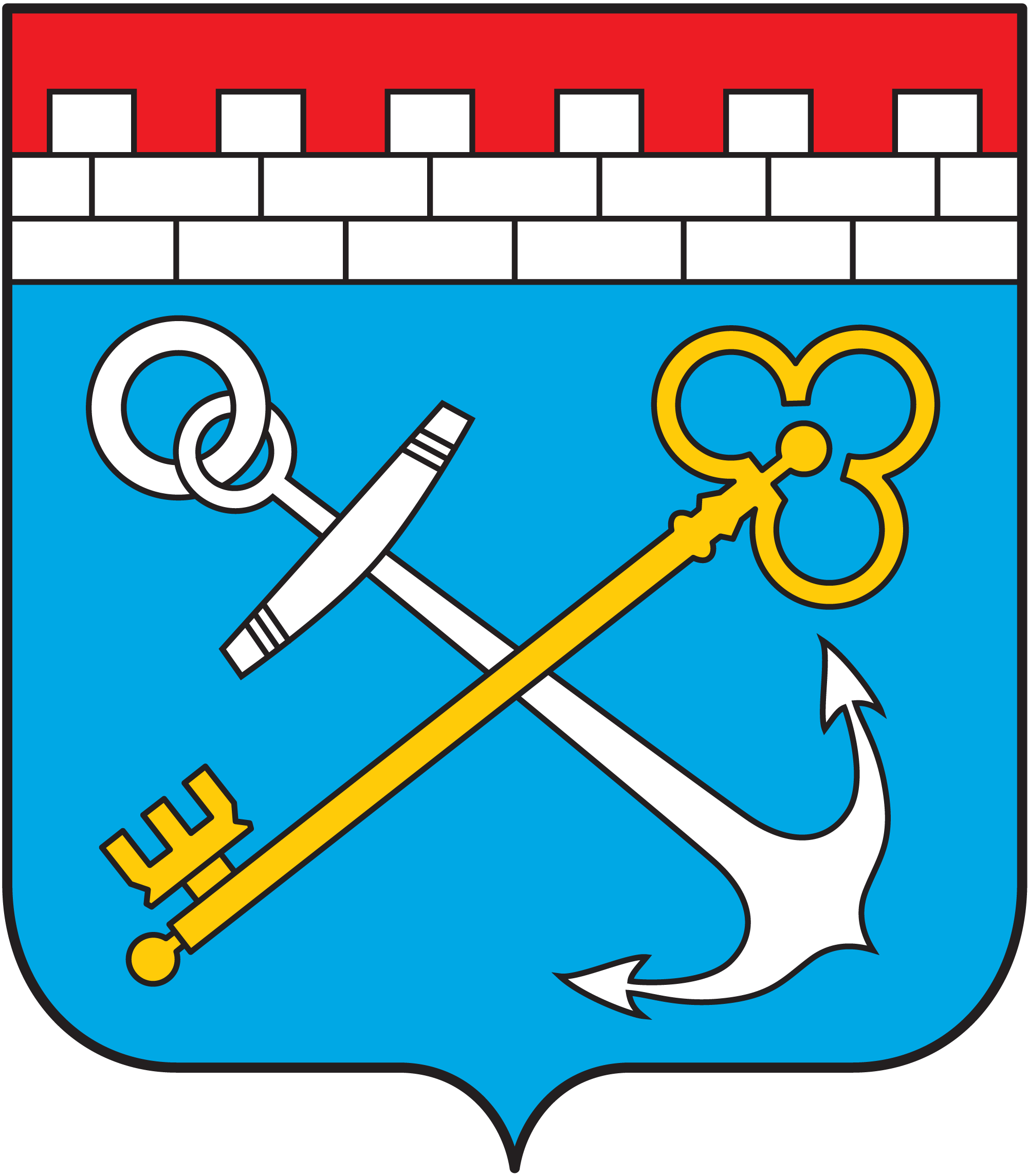 Вопросы и предложения по реализации проекта
Обучение инструментам Бережливого производства.
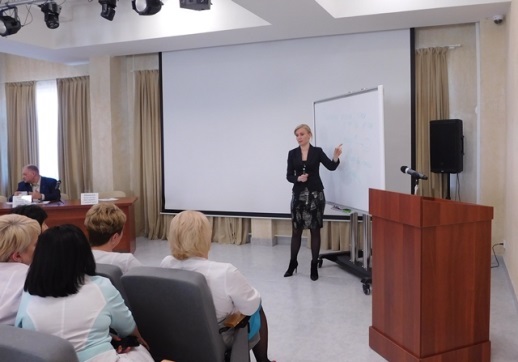 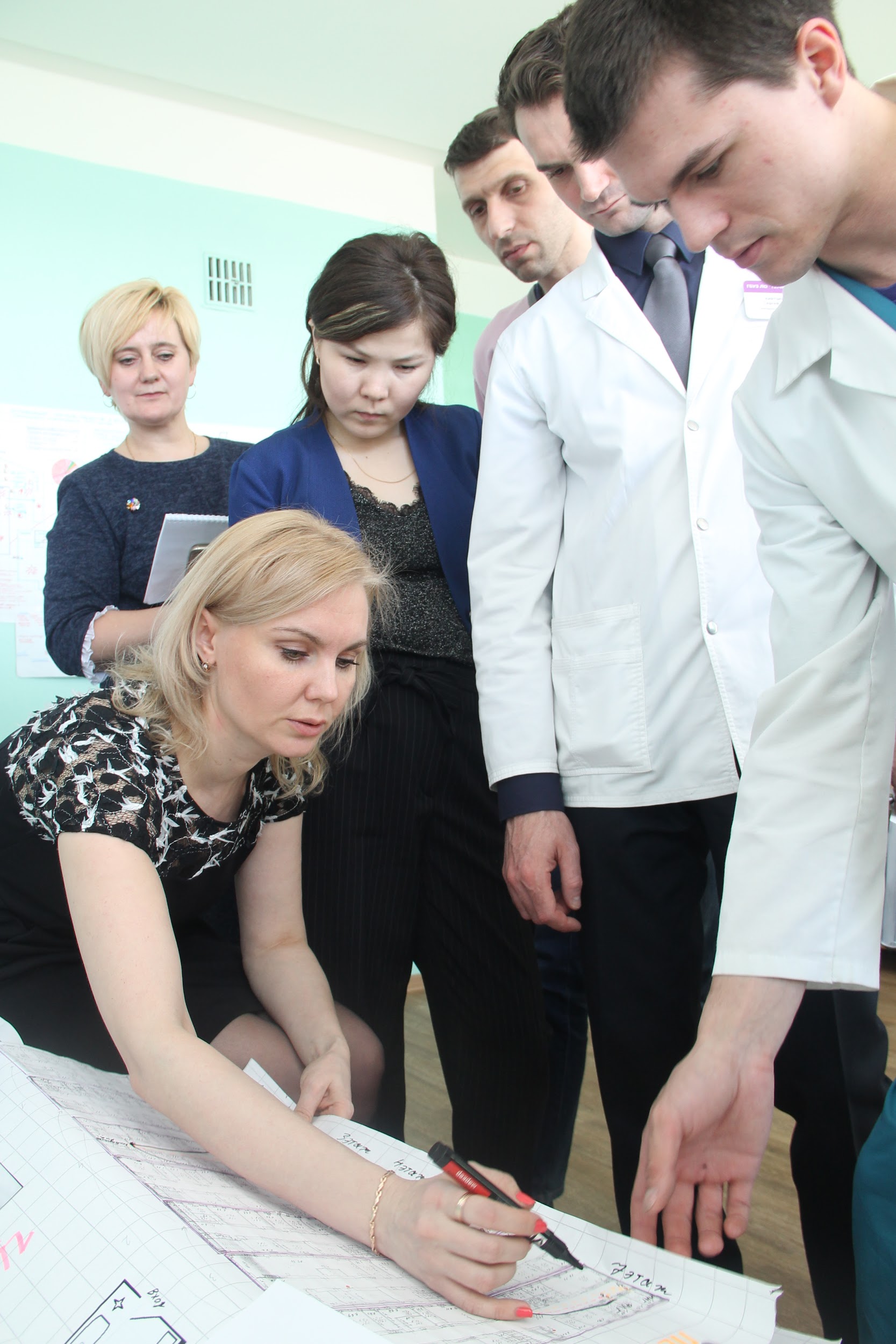 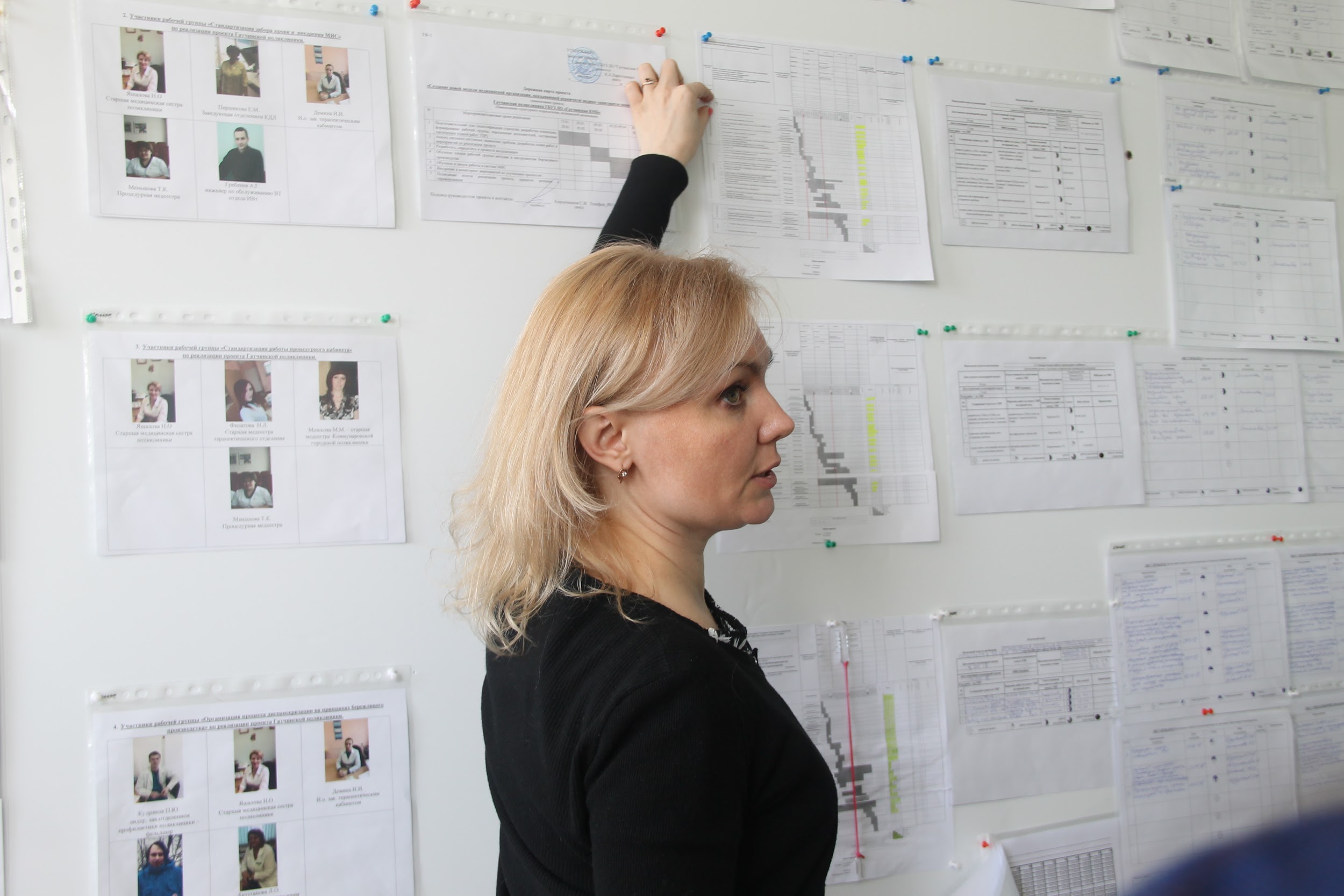 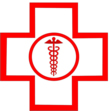 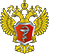 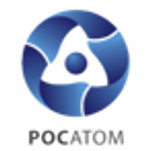 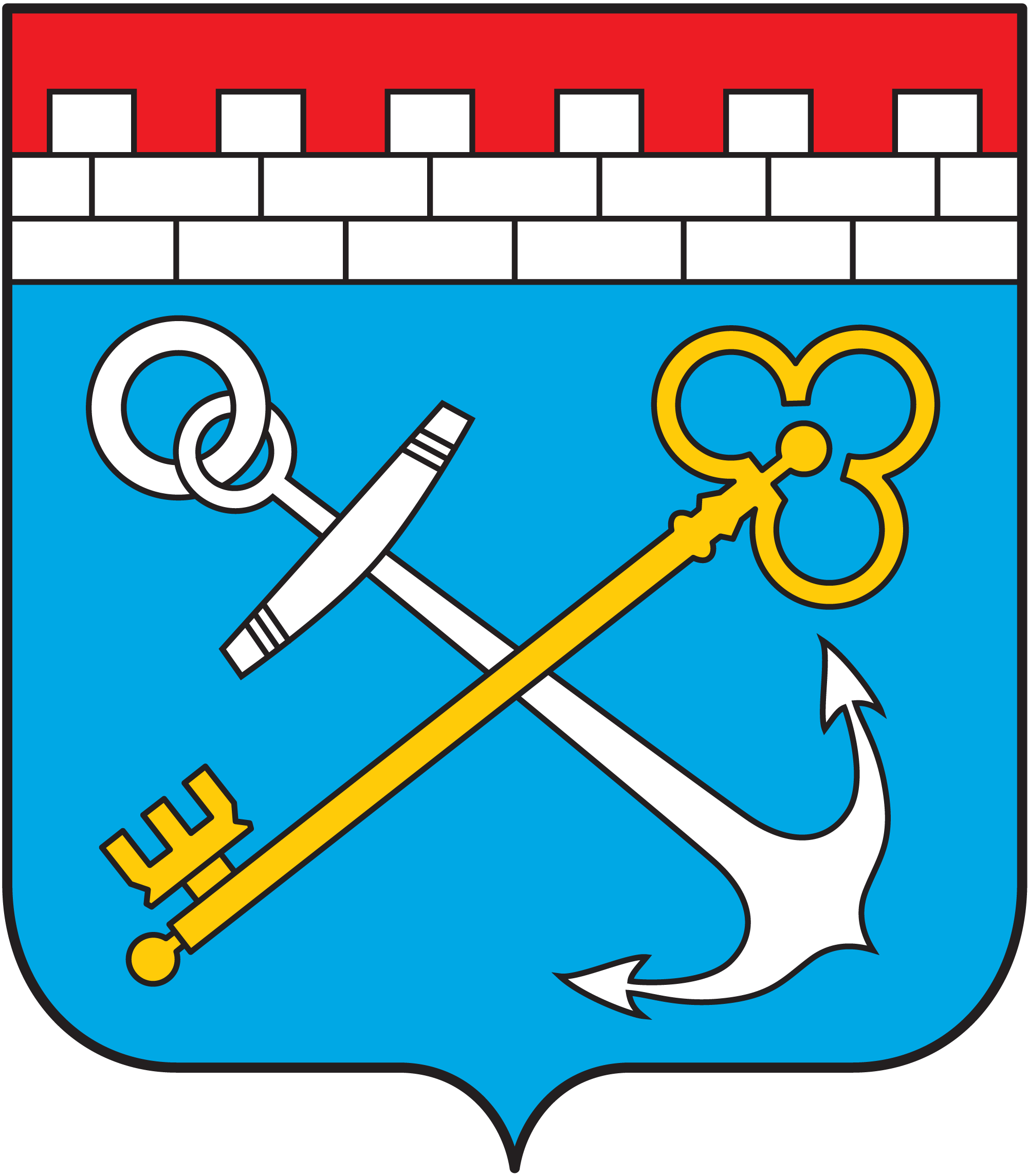 Комитета по здравоохранению Ленинградской области


СПАСИБО ЗА ВНИМАНИЕ!